Human mitochondrial ribosome in complex with mRNA and P-site tRNA
PDB 6ZSB
312075 atoms, 320953 bonds, 16802 residues, 92 chains
SFI5853 - 2023
Propriedades conformacionais de uma cadeia polipeptídica e de suas cadeias laterais
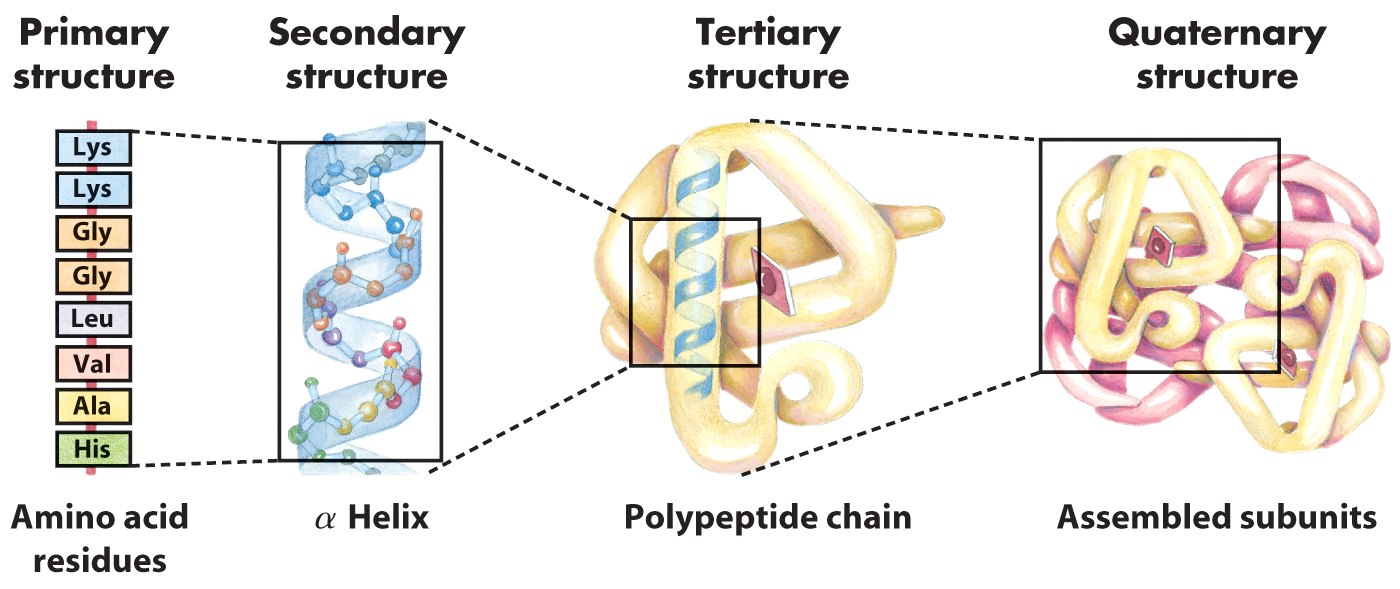 Typical Representations of a Protein Structure
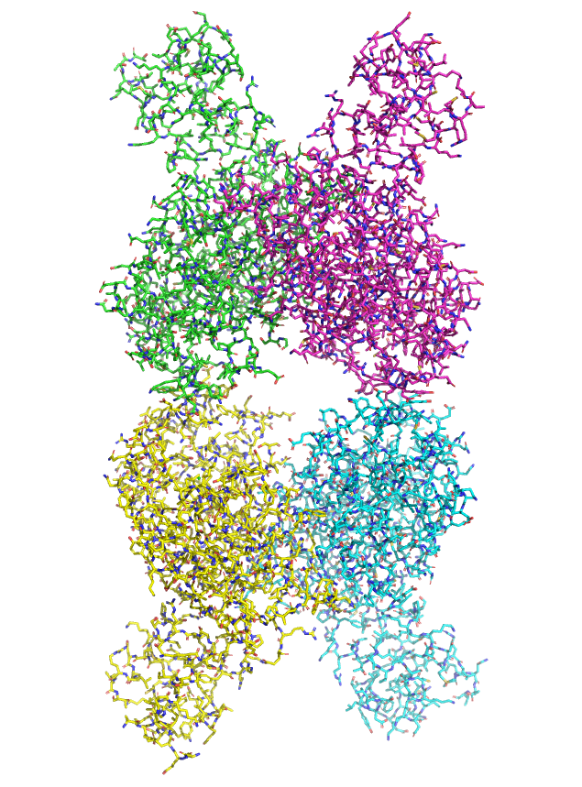 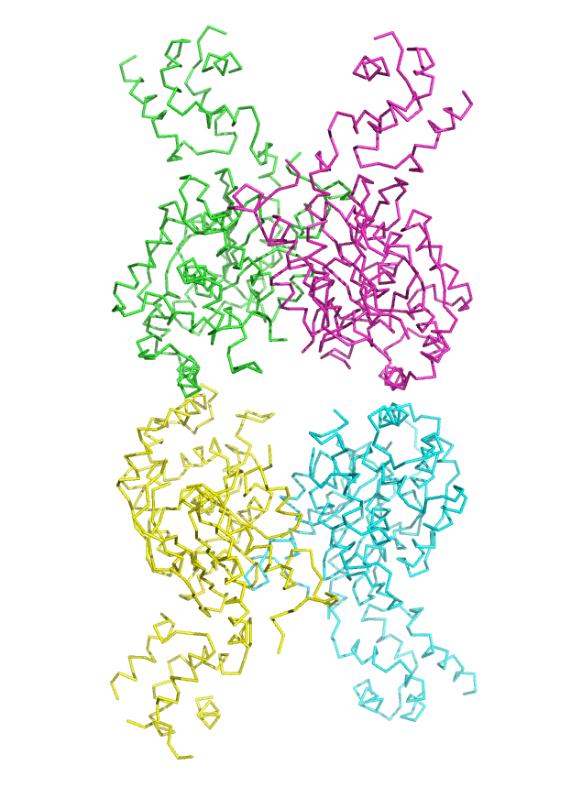 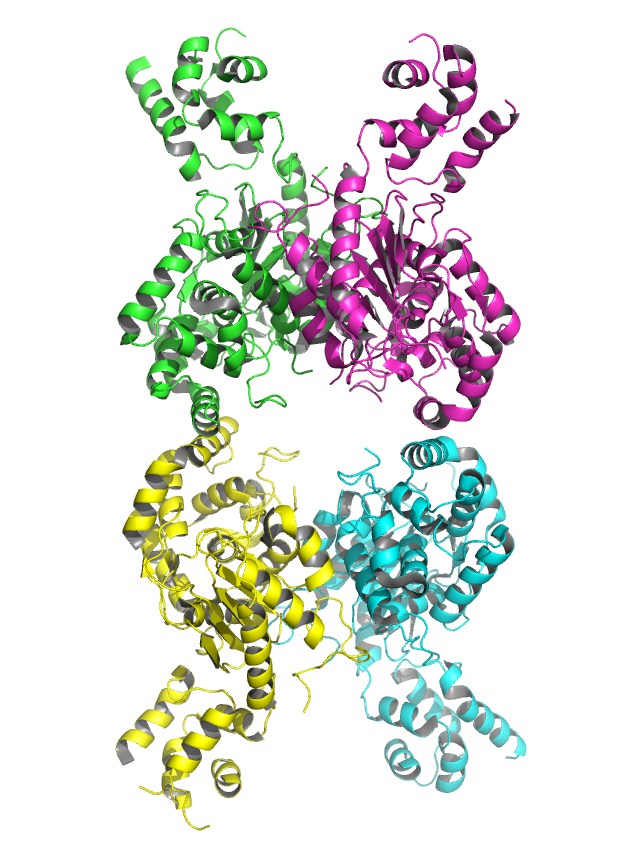 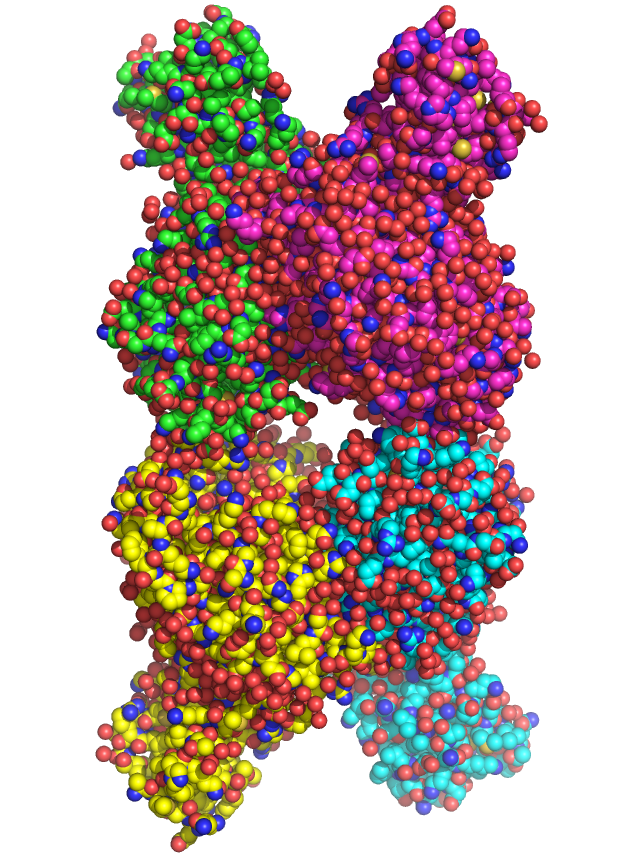 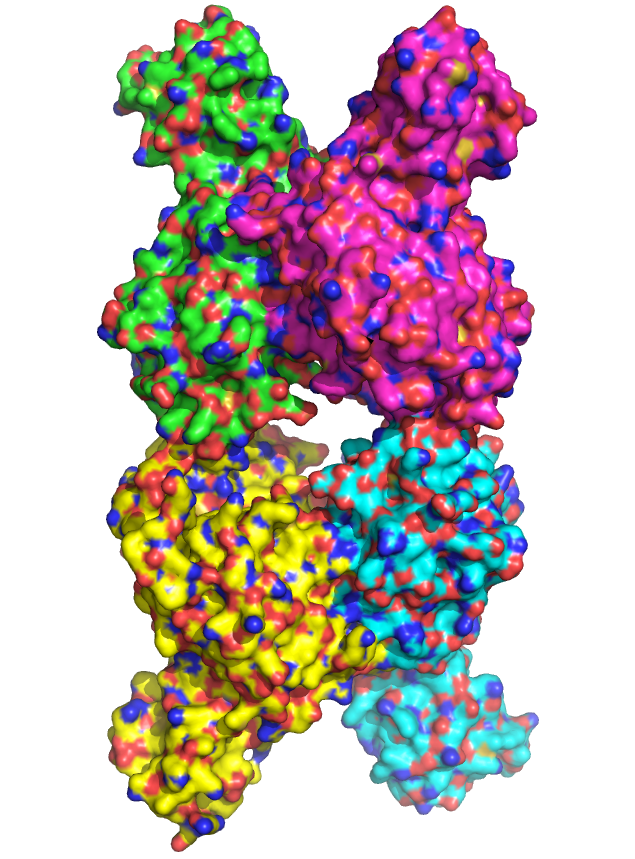 Sticks
Ribbons
Cartoon
Spheres (VdW radii)
Surface
Estrutura Primária = Polimerizando
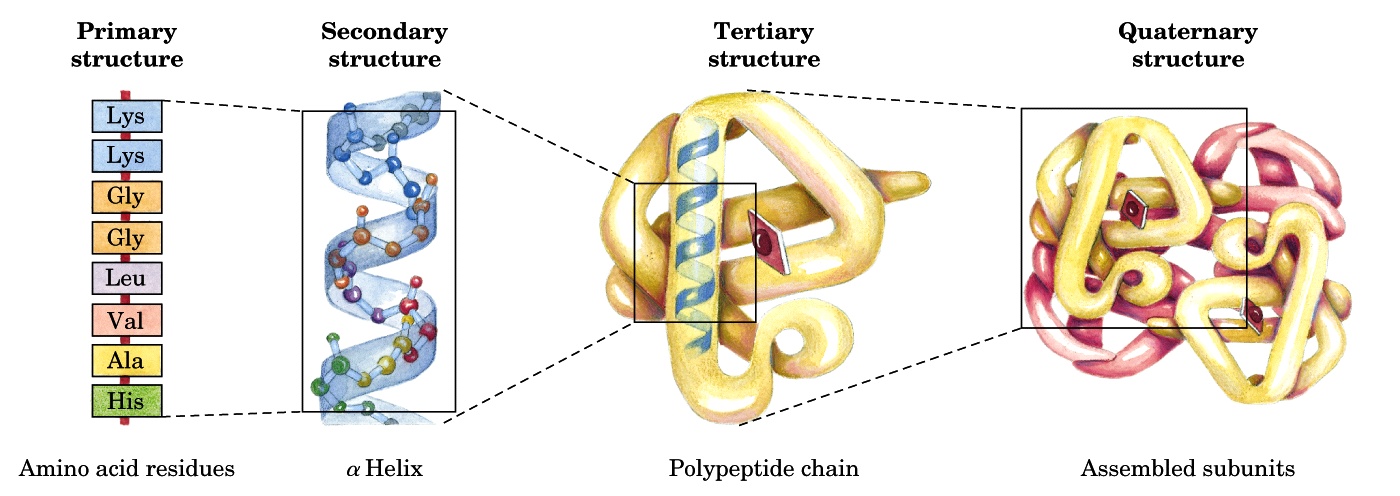 Princípios básicos da estrutura de proteínas: definição de uma proteína
Uma proteína é uma cadeia polipeptídica, ou um hetero-polímero linear, composto por resíduos de aminoácidos (aa).
aa1-aa2-aa3-aa4-aa5-aa6-aa7-…

Os aminoácidos são moléculas orgânicos compostas de grupamentos funcionais amina (-NH2) e ácido carboxílico (-COOH), juntamente com um substuínte, ou cadeia-lateral (R), específico para cada aminoácido.
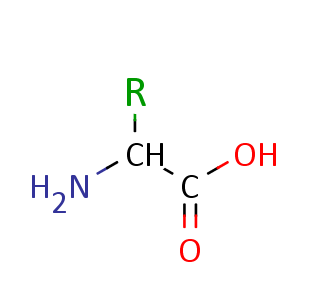 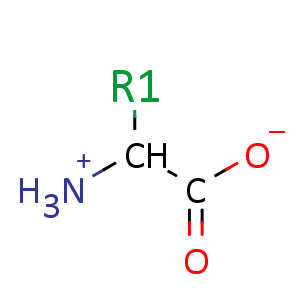 Em pH neutro: zwitterion
Cα
Proteínas que ocorrem naturalmente são formadas por α-aminoácidos: Uma molécula que contém um grupo amino e um grupo ácido carboxílico que são separados por um único carbono, chamado o α-carbono.
Guido et al. (2008) “Planejamento de Fármacos”. In press
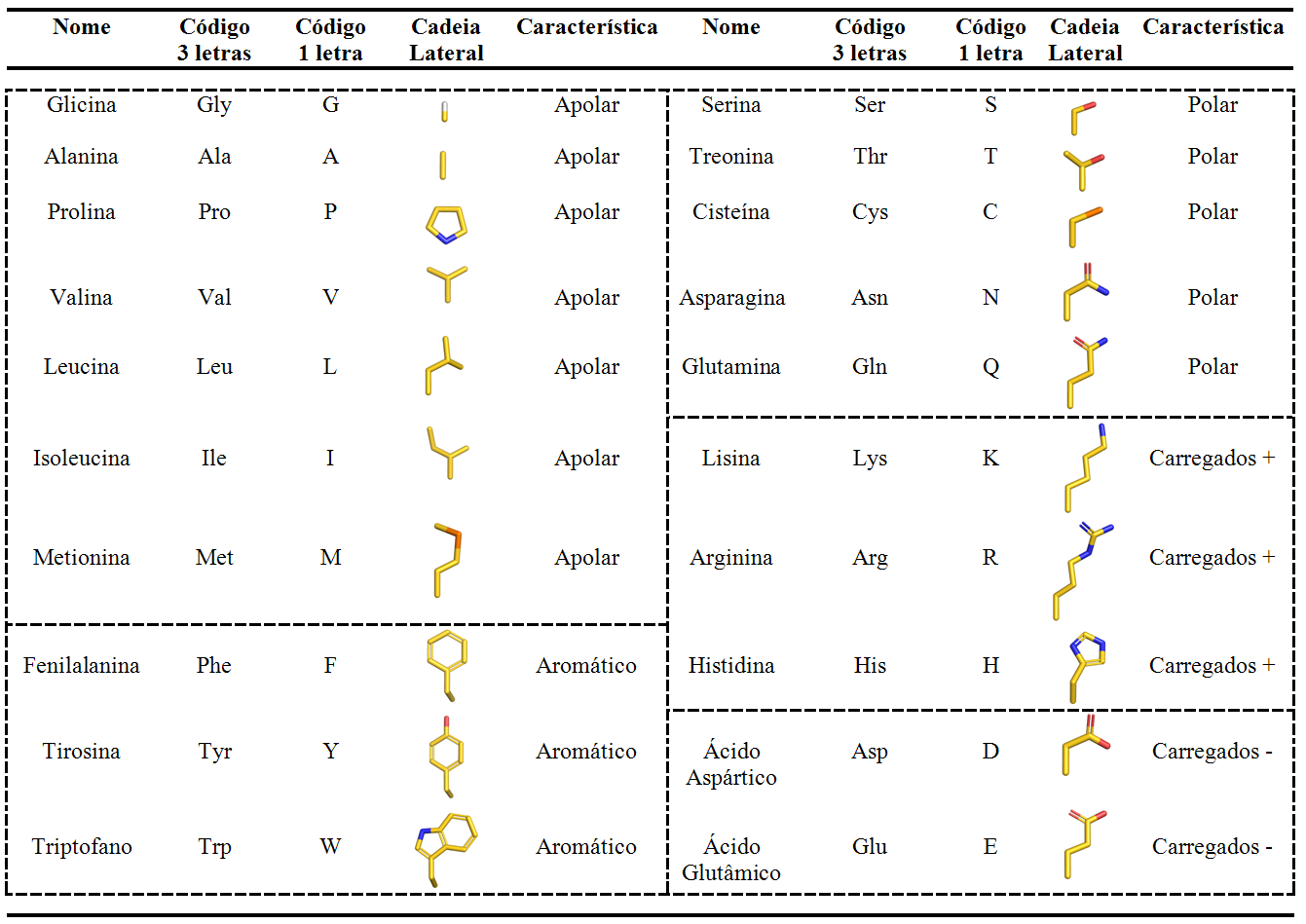 Propriedades químicas
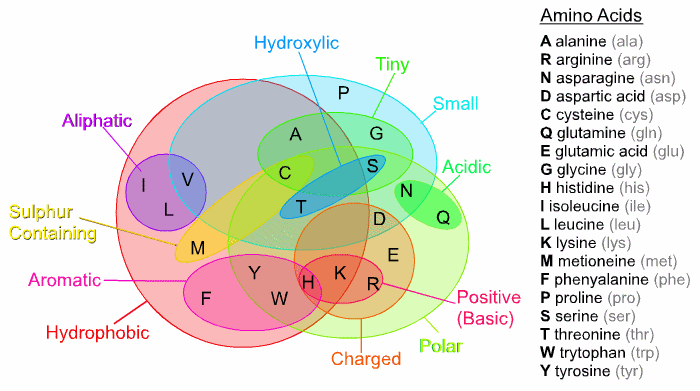 Uma breve nota sobre aminoácidos
O carbono-α é tetrahedral e, em geral, ligado a 4 diferentes entidades químicas. Como tal, é assimétrico (um centro quiral) e dois enantiômeros diferentes (D e L) existem para cada aminoácido.
Aminoácidos que ocorrem naturalmente são L-estereoisômeros ("left-handed"), embora alguns D-aminácidos ("right-handed") ocorrem em envelopes bacterianos e alguns antibióticos.
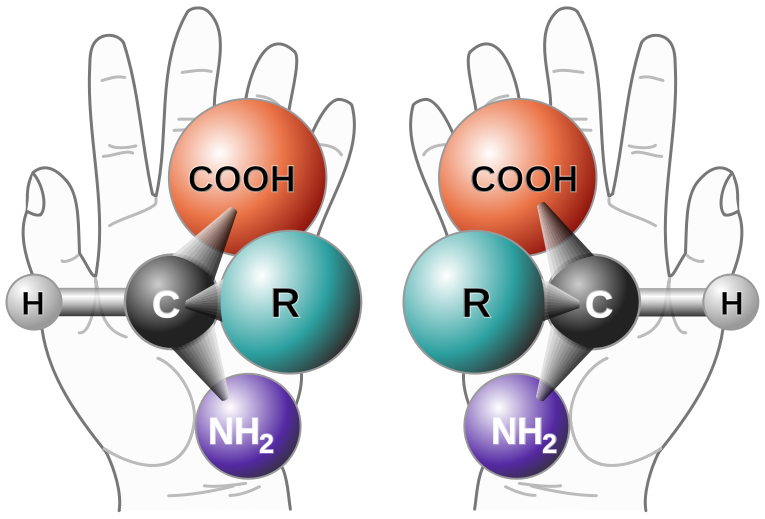 The ‘CORN’ Law
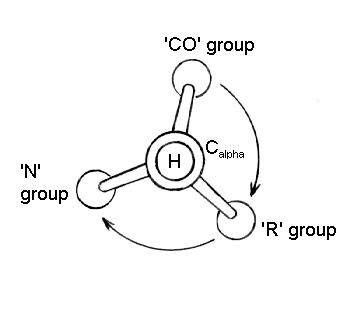 A única exceção e a glicina (Gly, G) onde o grupo R e um átomo de hidrogênio, fazendo com que o carbono-α-carbono seja simétrico.
Princípios básicos da estrutura de proteínas: sequência primária
Dois aminoácidos são ligados covalentemente pela ligação peptídica: o grupo carboxila de uma molécula reage com o grupo amino de outra molécula.
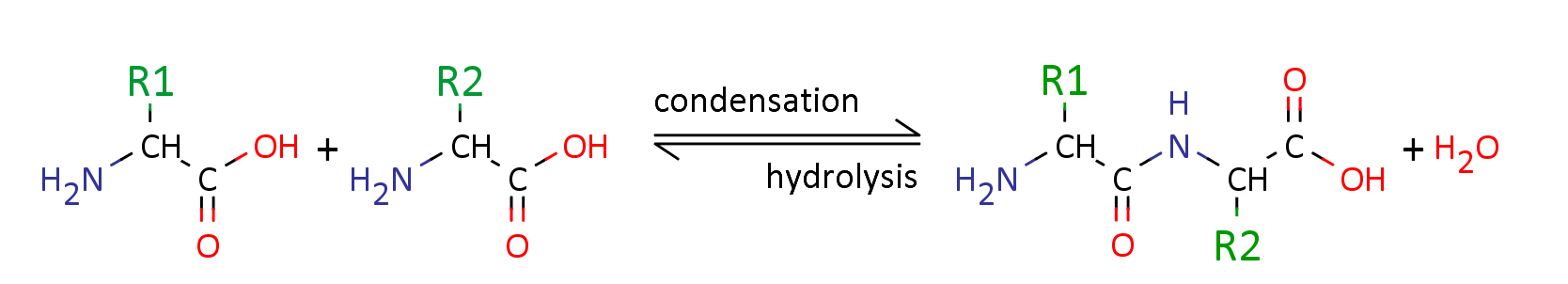 Após o elongamento do polímero, temos resíduos de aminoácidos.






assim, podemos definir a estrutura primaria da cadeia polipeptídica, ou proteína, dada pela sequencia linear:
N-aa1(R1)-aa2(R2)-aa3(R3)-aa4(R4)-aa5(R5)-aa6(R6)-aa7(R7)-...-C
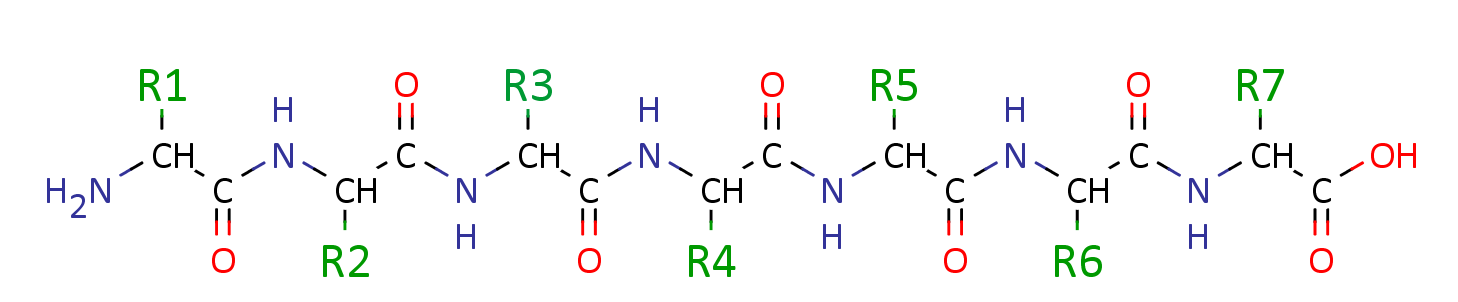 Carboxi-,
ou C-terminal
Amino-,
Ou N-terminal
As propriedades conformacionais de uma cadeia polipetídica: grupos planares
Devido à natureza química da ligação amida, a ligação peptídica entre dois aminoácidos está sujeita ao fenômeno da ressonância, ou seja, que adquire as características de uma dupla ligação parcial.
A distância C-N (1.32 Å) é menor do que uma ligação simples normal(1.47 Å) e mais longa que uma ligação dupla normal (1.28 Å). Além disso, apresenta rigidez na estrutura, dado que a ligação já não é livremente rotacionável.
Assim, os átomos do grupo Cα-C=O-N-H-Cα são fixos no mesmo plano, conhecido como o plano peptídico.






Ou, tridimensionalmente,
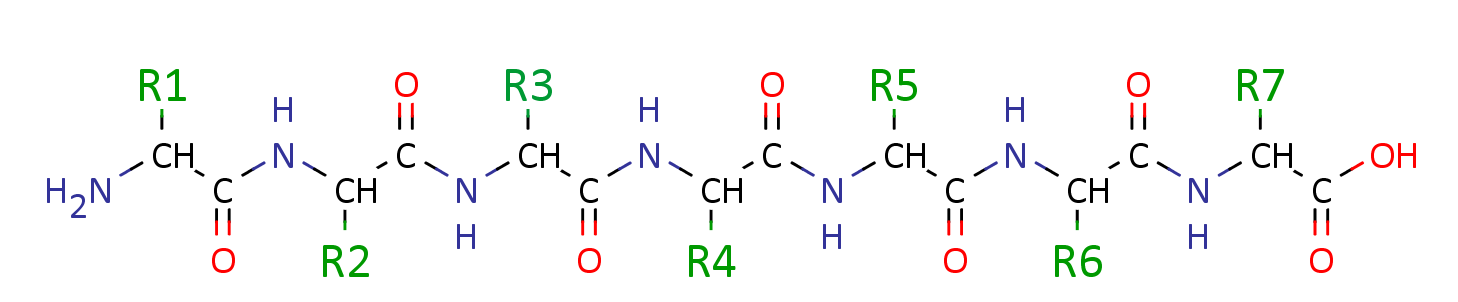 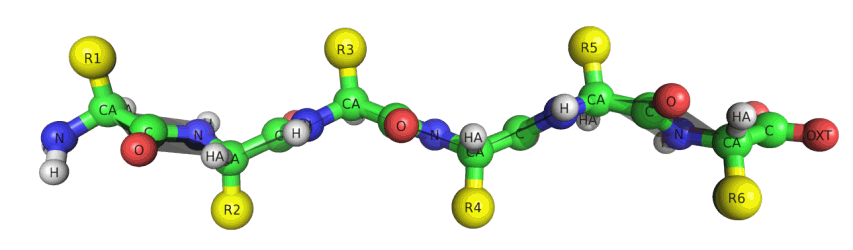 As propriedades conformacionais de uma cadeia polipetídica: Ângulos torsionais
Devido à natureza ímpar da ligação C-N, os átomos em suas duas extremidades não podem girar em torno da ligação peptídica.
A única liberdade conformacional que possui o polipeptídeo vem da rotação em torno de ligações simples verdadeiras.
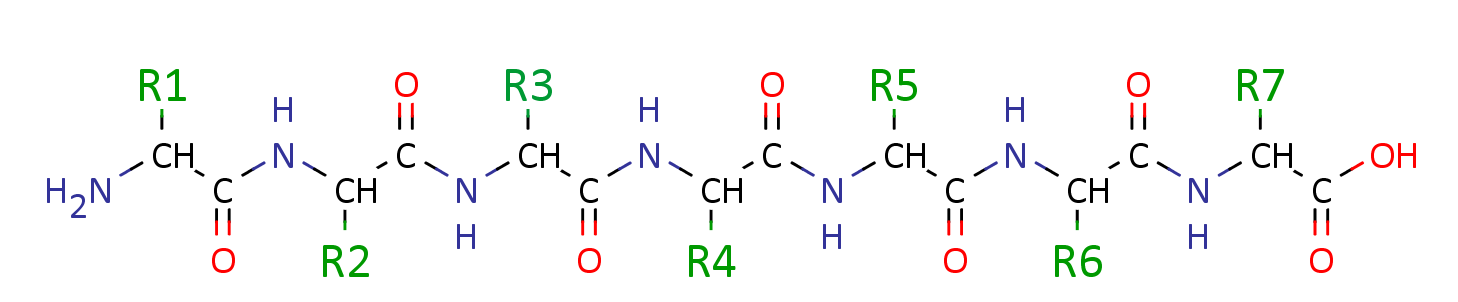 Define a rotação de um ângulo sólido ao redor de dois planos.
Em geometria, são conhecidos como ângulos diedrais ou torsionais.
Φ (Phi)
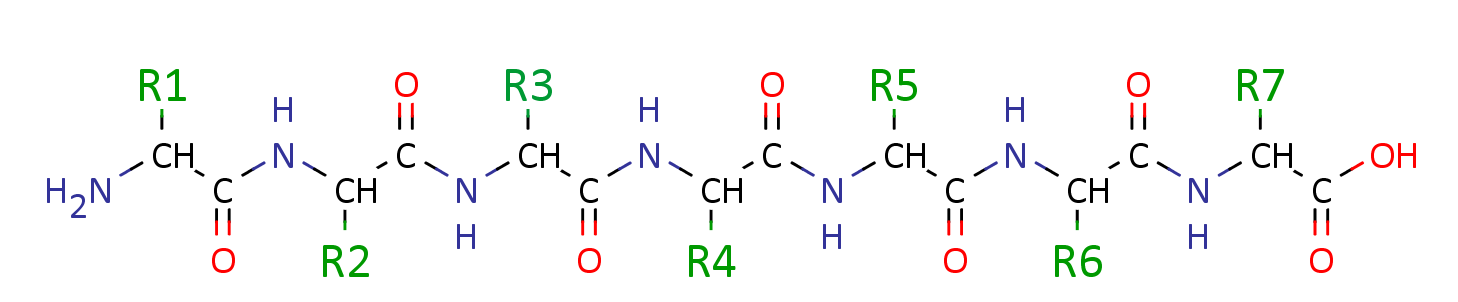 ψ (Psi)
As propriedades conformacionais de uma cadeia polipetídica: Ângulos torsionais φ (Phi) e ψ (Psi)
O ângulo diedral φ para o resíduo i é definido por Ci-1-Ni-Cαi-Ci;
O ângulo diedral ψ para o resíduo i é definido por Ni-Cαi-Ci-Ni+1;
O ângulo diedral ω para o resíduo i é definido por Cαi-1-Ci-1-Ni-Cαi. ω (quase sempre 180°);
ω (Omega)
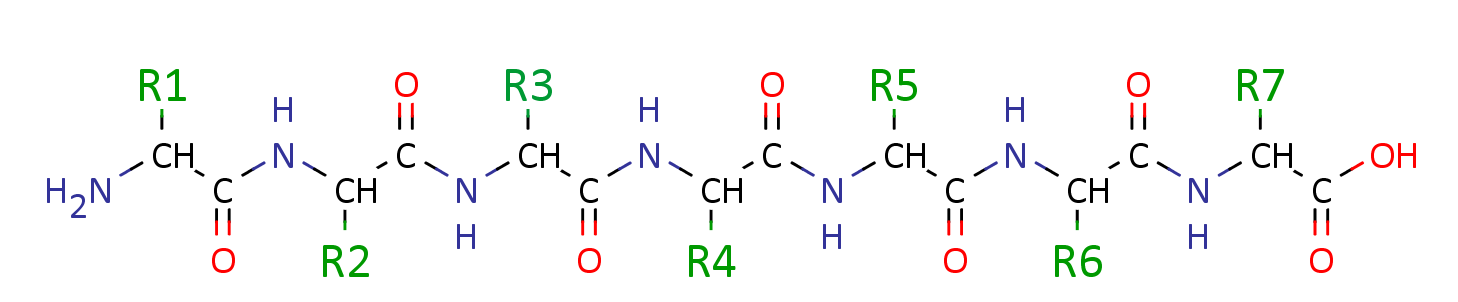 Φ (Phi)
ψ (Psi)
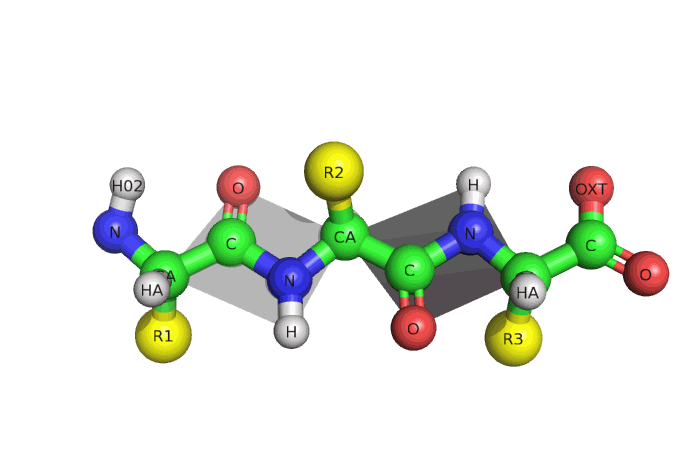 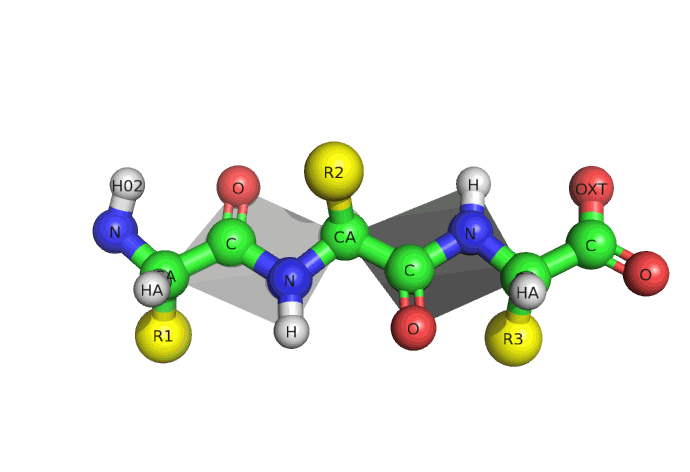 Φ (Phi)
ψ (Psi)
As propriedades conformacionais de uma cadeia polipetídica: como enovelar uma proteína
A conformação da cadeia principal de um determinado resíduo pode ser descrita em termos de dois parâmetros, convenientemente representados em termos de um sistema de coordenadas bidimensional (ϕ, ψ). Por definição, ambos ϕ e ψ variam entre -180o e +180o.
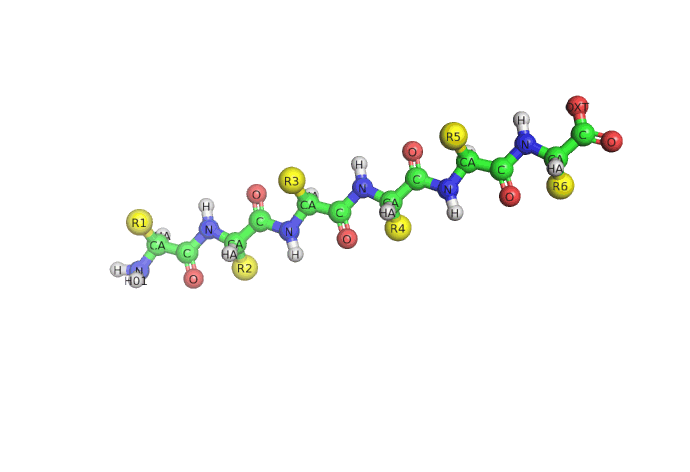 As propriedades conformacionais de uma cadeia polipetídica: cuidado com os “clashes”
Todavia, em um peptídeo, os ângulo ϕ e ψ possuem valores restritos.
Nem todos ϕ eψ são possíveis esteroquimicamente, dados que vários levam a impedimento estérico (forças eletrostáticas transientes, não-específicas = van der Waals).
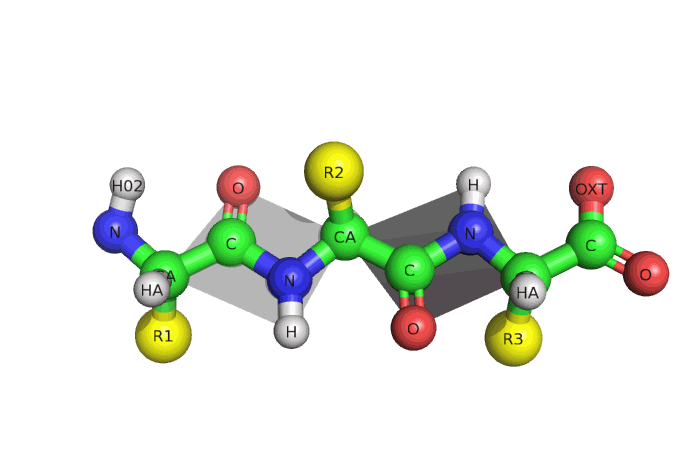 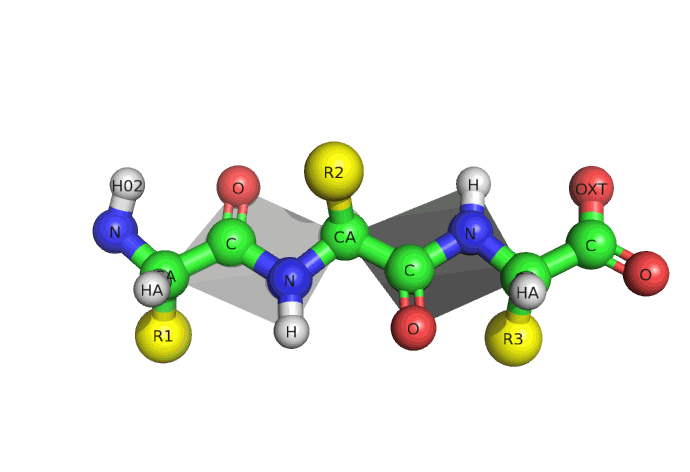 Φ (Phi)
ψ (Psi)
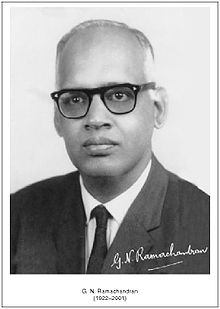 O primeiro mapeamento das combinações de ϕ e ψ mais prováveis foi feito logo após a determinação experimental da primeira estrutura protéica (mioglobina, em 1960)
Gopalasamudram Narayana Iyer Ramachandran
As propriedades conformacionais de uma cadeia polipetídica: Ramachandran Plot
Contornos para regiões conformacionais para o caso geral (exceto Gly e Pro)
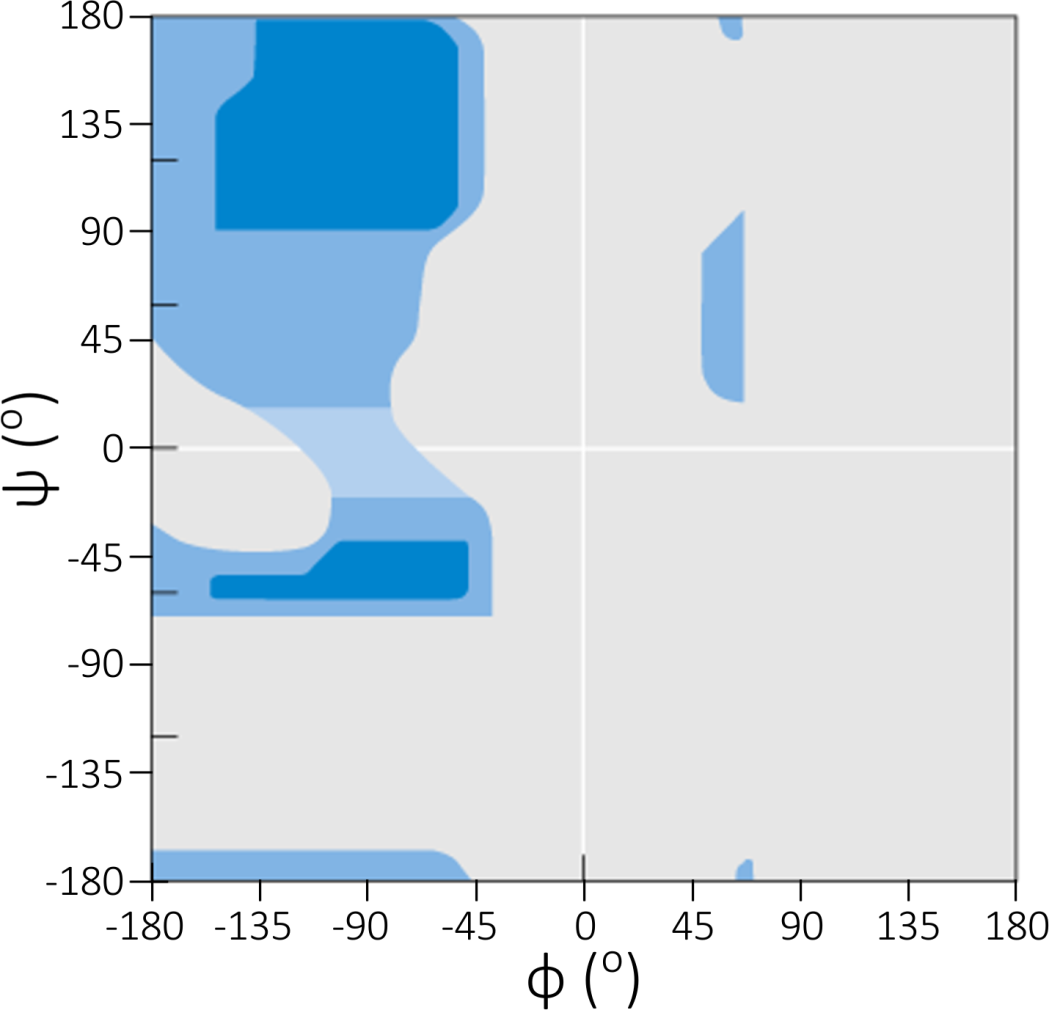 Favoured
Allowed
Generously Allowed
Forbidden
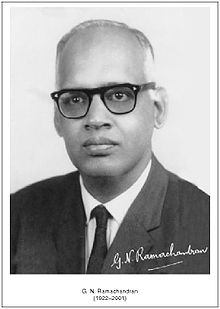 Gopalasamudram Narayana Iyer Ramachandran
Restrições em Psi (Ψ)
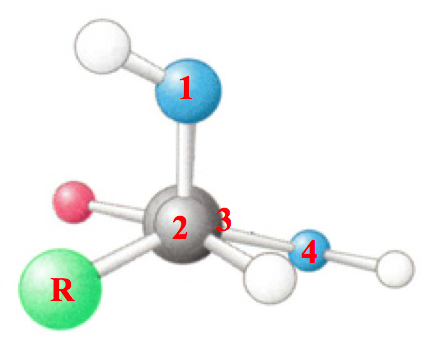 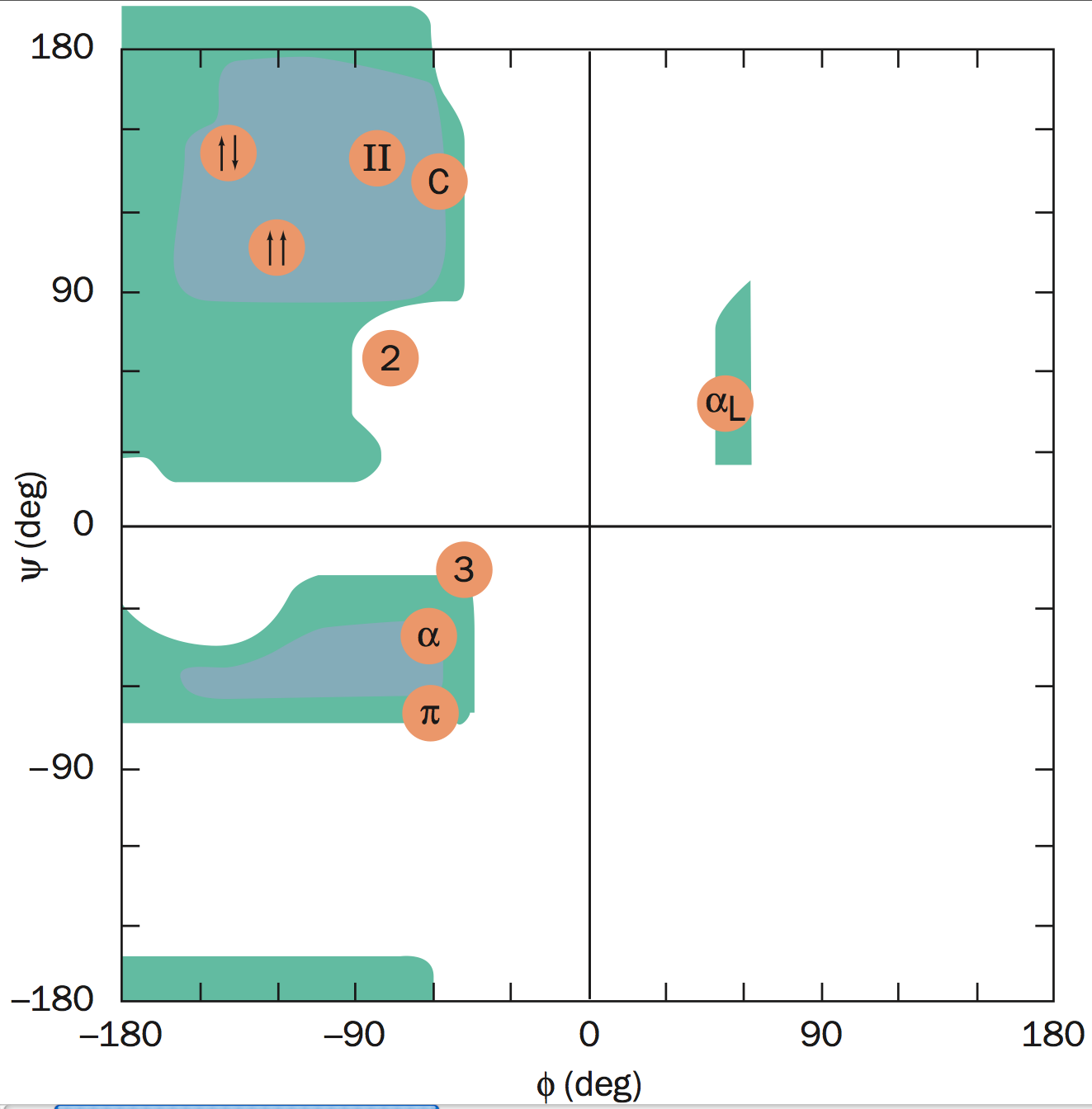 ψ
ψ = +85º
(º)
Conflito entre N1 e N4
Conflito entre R e N4
(º)
Restrições em Phi (ϕ)
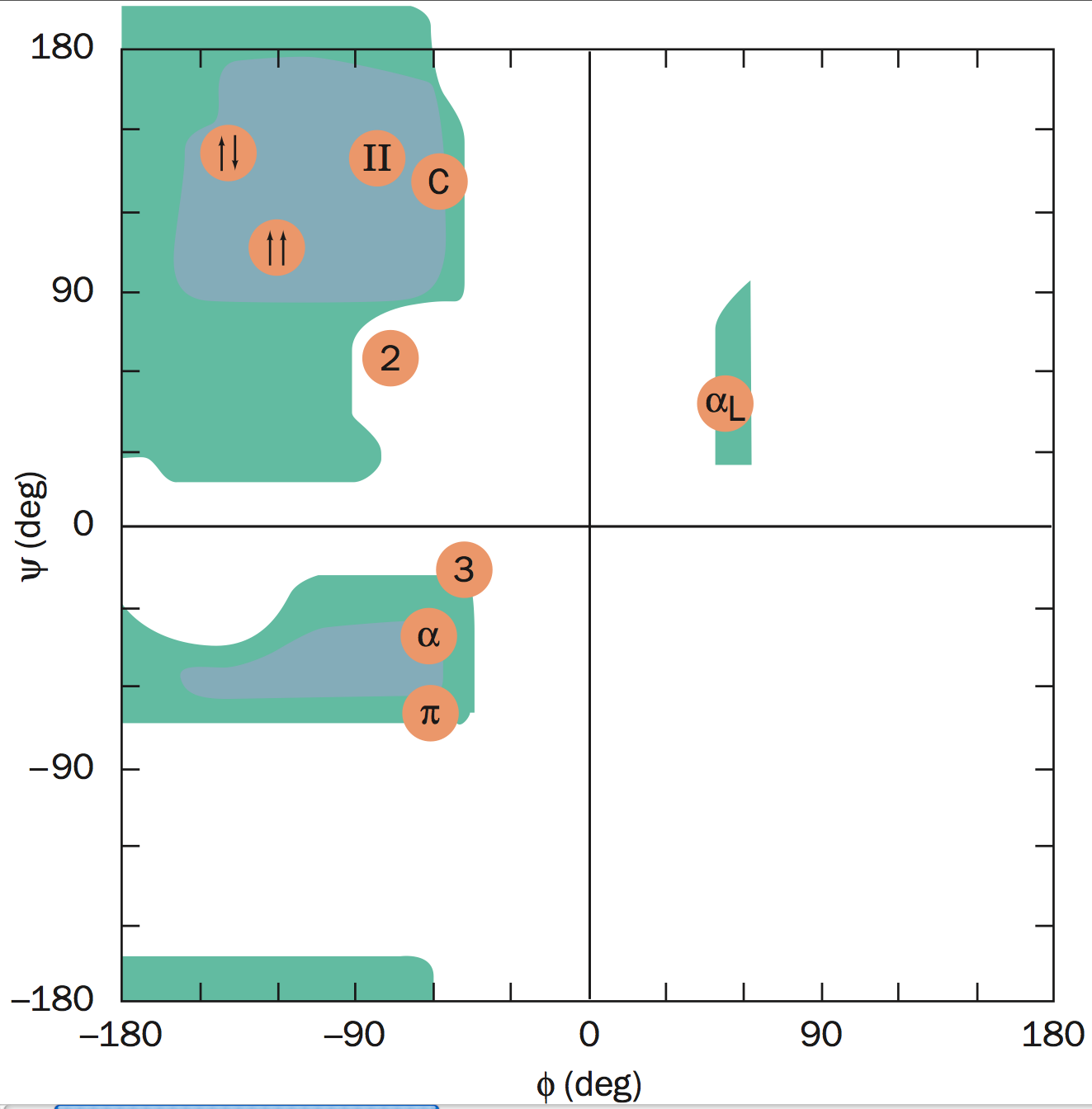 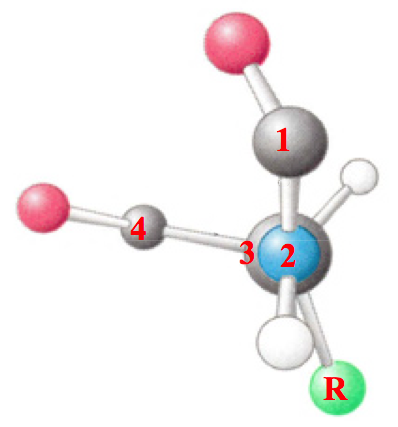 ϕ
ϕ = -80º
(º)
(º)
Conflito entre C1 e C4
Conflito entre C1 e R
Interações 1,4 Limitam o Espaço Conformacional da Cadeia Principal
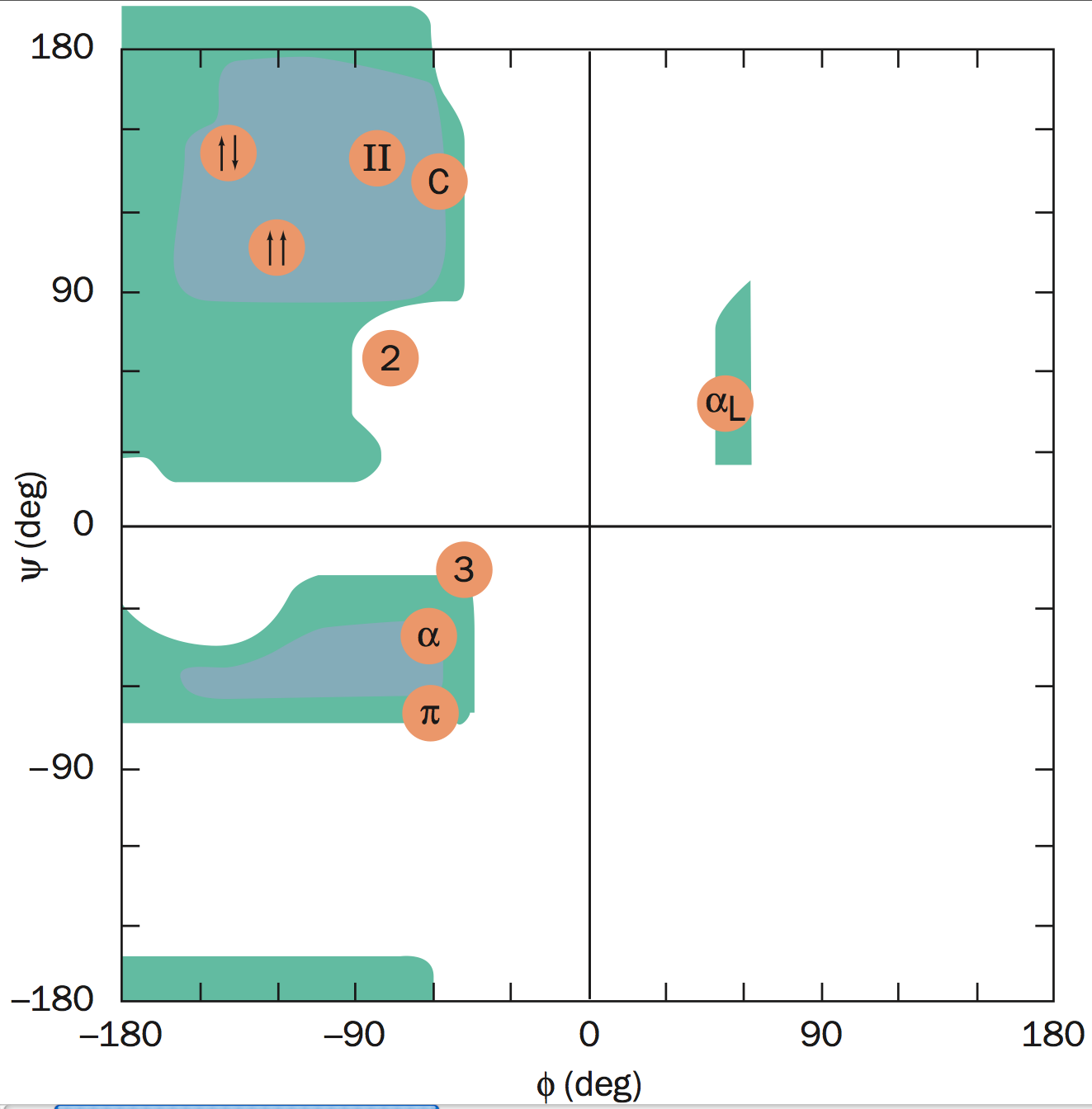 (º)
(º)
As propriedades conformacionais de uma cadeia polipetídica: Ramachandran Plot
Contornos para regiões conformacionais para o caso geral (exceto Gly e Pro)
60 anos depois...
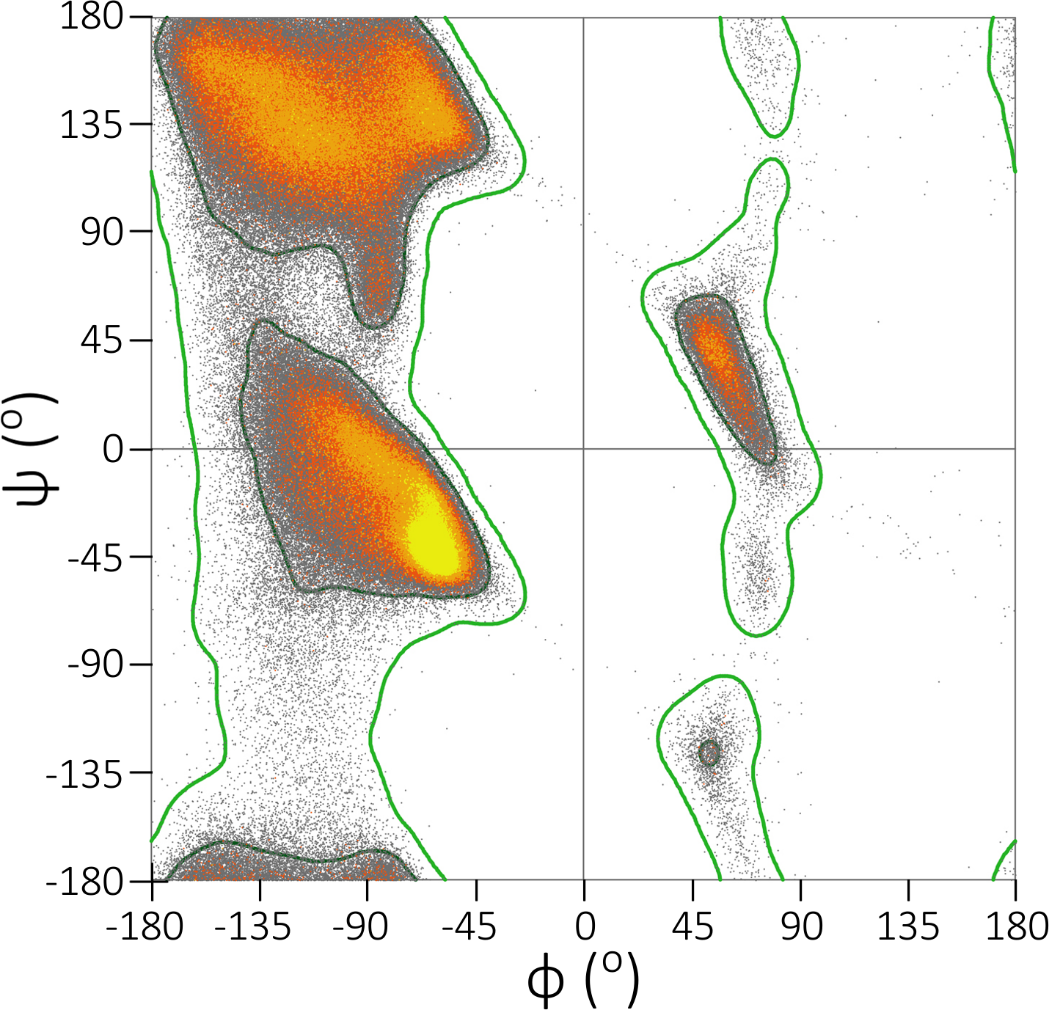 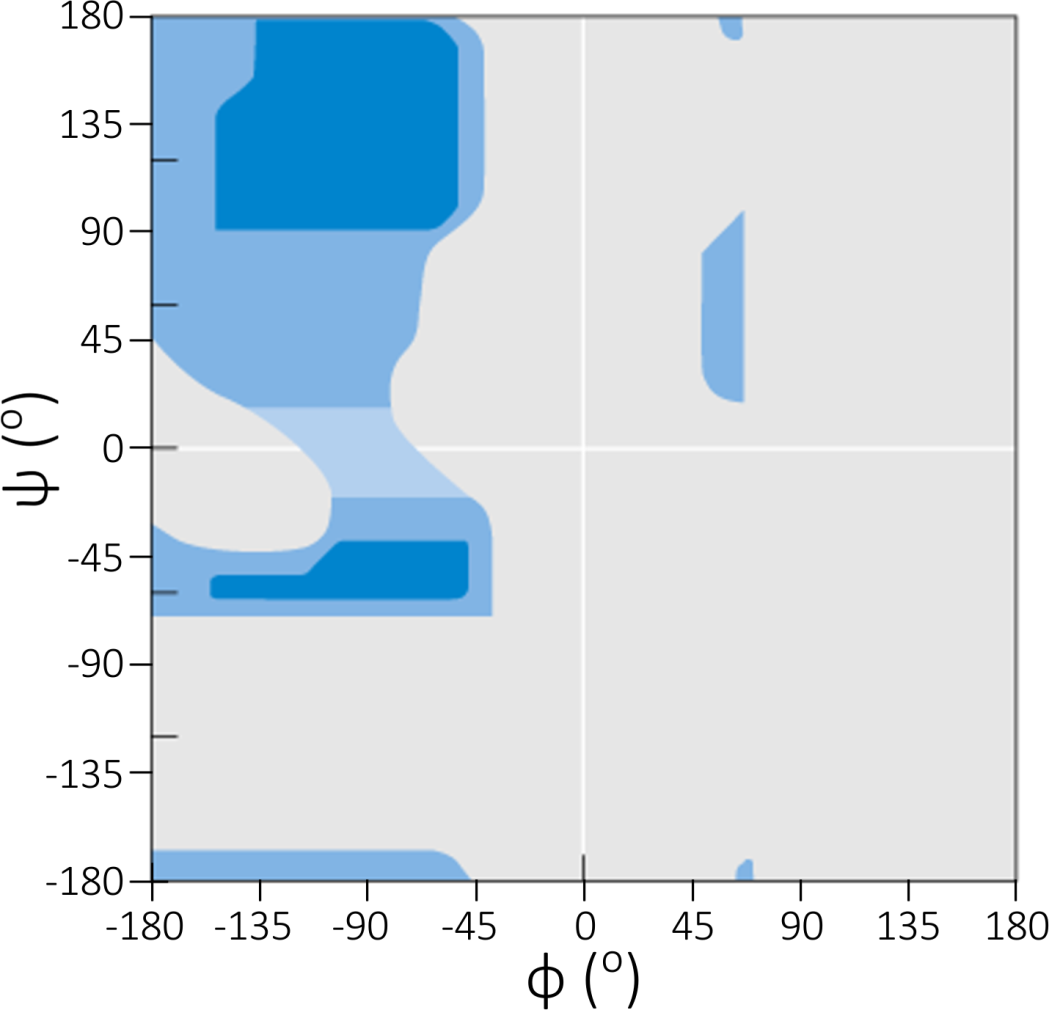 Favoured
Allowed
Generously Allowed
Forbidden
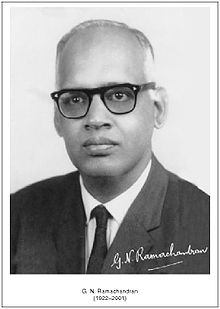 Na verdade, conforme originalmente por Ramachandram (1968), apenas cerca de um terço do espaço ϕ/ψ é estereoquimicamente acessível.
Gopalasamudram Narayana Iyer Ramachandran
Ramachandran Plot: Prolina e Glicina são excessões
Prolina
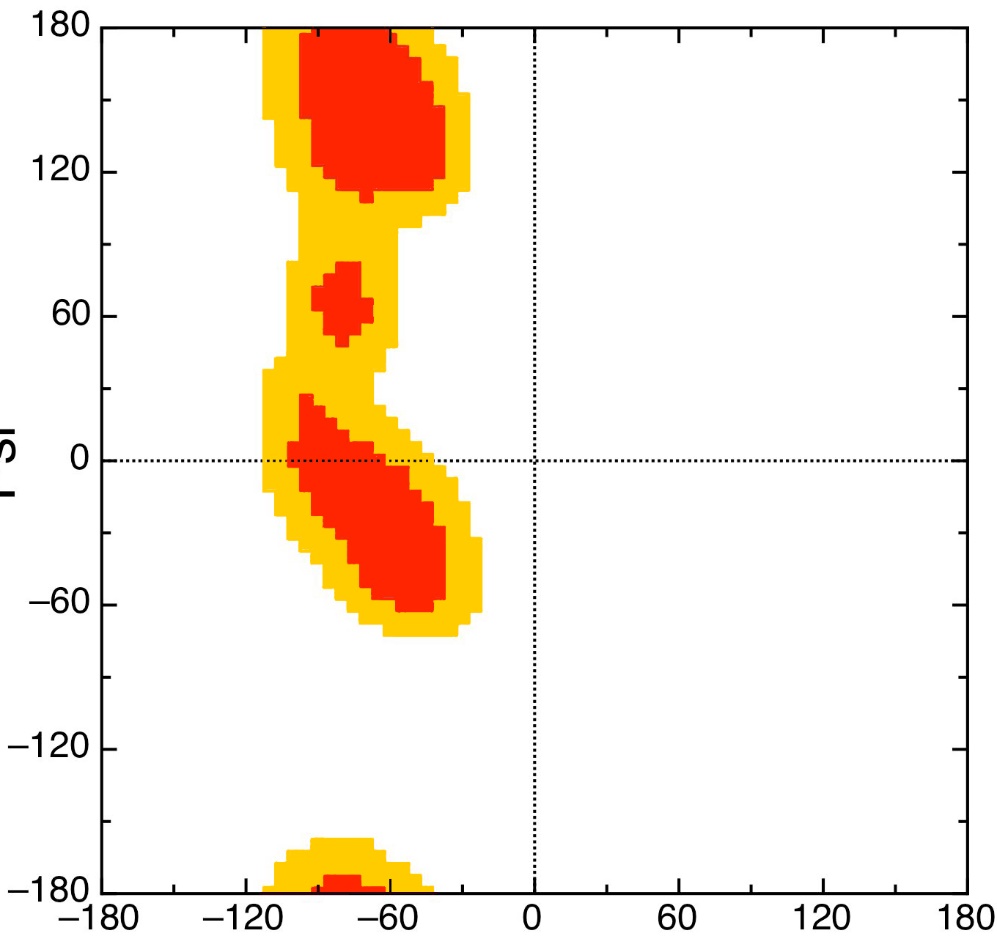 Glicina
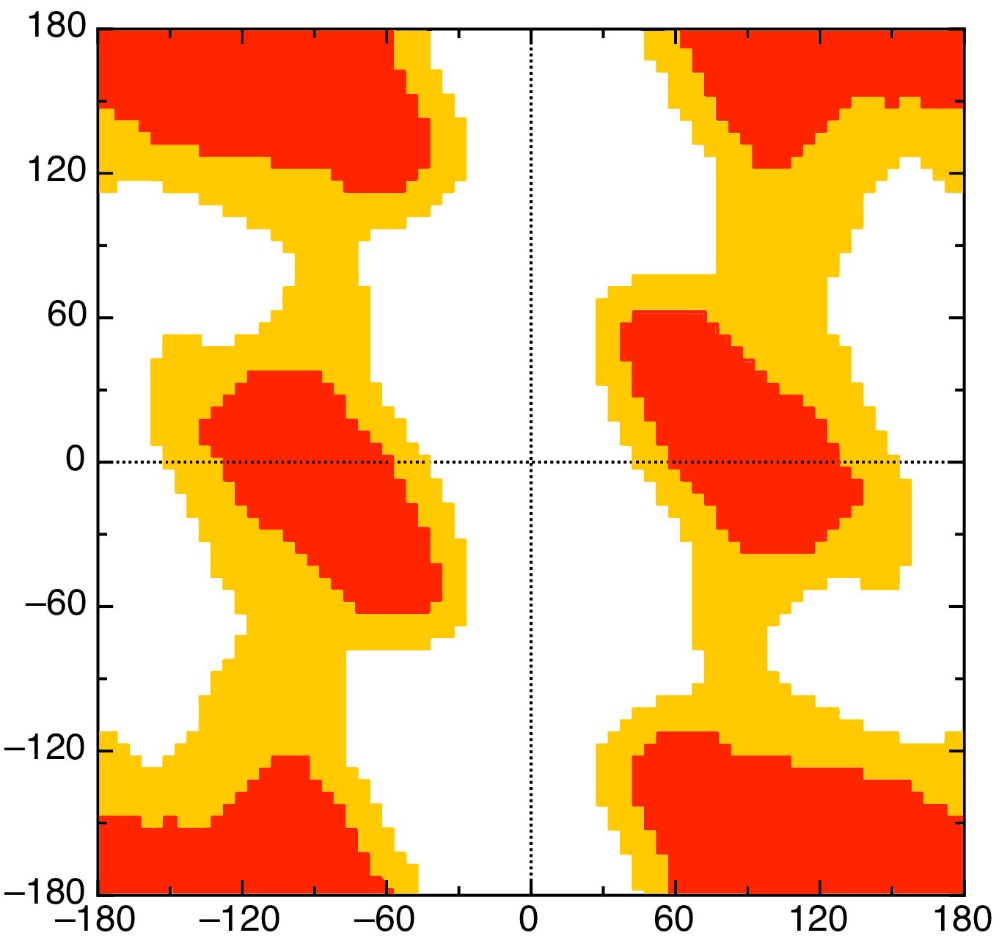 ψ(º)
ψ(º)
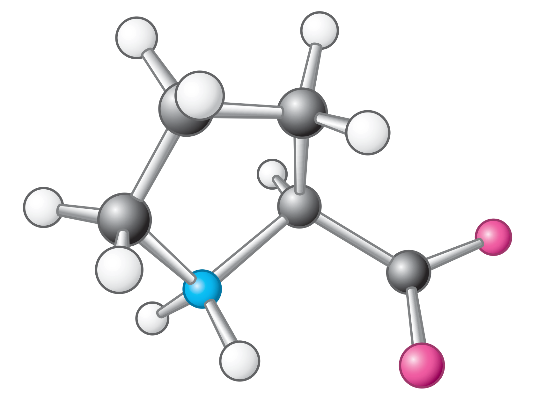 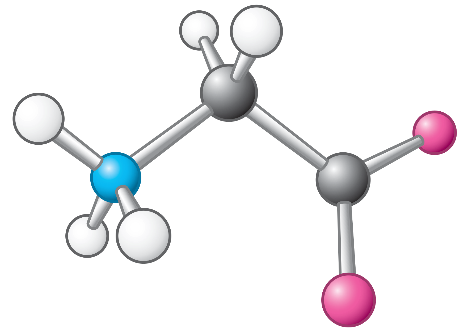 ϕ(º)
Gly
Pro
ϕ(º)
Estrutura Secundária = Enovelamento local e Forma Regular
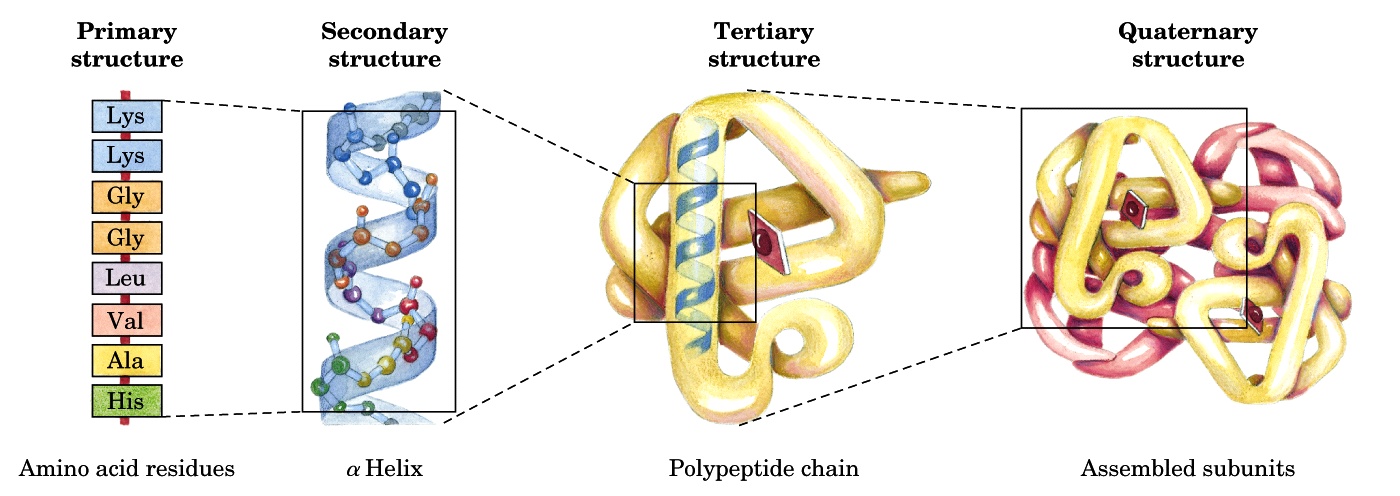 Combinações de φ e ψ em toda a cadeia de polipeptídica: estrutura secundária
Os ângulos ϕ e ψ são restritos; se repetidos, sistematicamente, para todos os resíduos dentro de um trecho do polipeptideo, o resultado será inevitavelmente uma hélice.
Teoricamente, um número infinito de tipos de hélice é possível, dependendo da combinação de ϕ e ψ, porém alguns são mais favoráveis!
Estas podem ser convenientemente caracterizadas por dois parâmetros, n e d (ou p). 
n = número de resíduos por volta helicoidal e p = deslocamento no eixo helicoidal por resíduo. O sinal em n indica a mão.
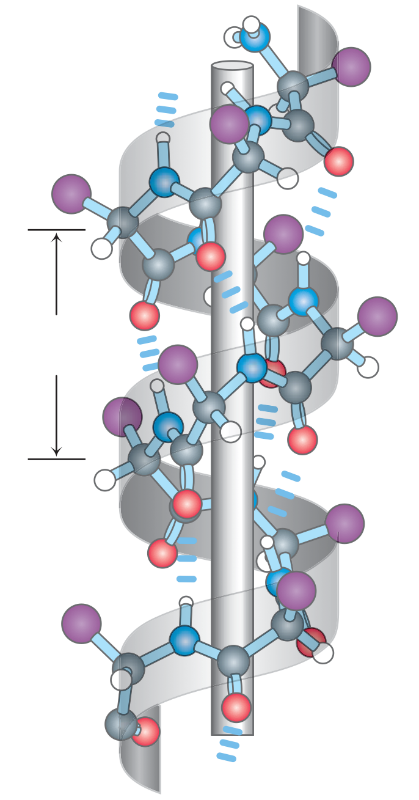 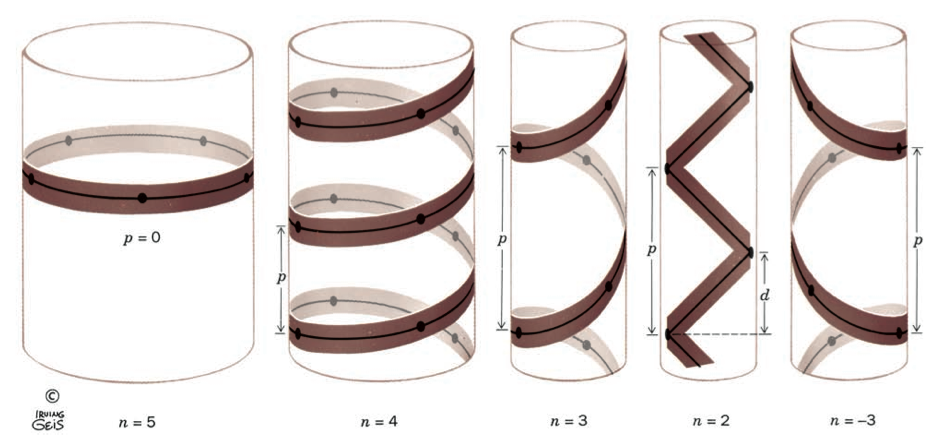 Ligação H: i -> i+4
(empacotamento mais favorável)
Combinações de φ e ψ em toda a cadeia de polipeptídica: estrutura secundária
Aquelas que são mais importantes no caso de proteínas globulares correspondem a α-hélice (ϕ ≈ -63o, ψ ≈ -42o, n = +3.6, d = 1.5Å) e a fita-β (ϕ ≈ -120o and ψ ≈ +135o, n = -2.3, d = 3.3Å).
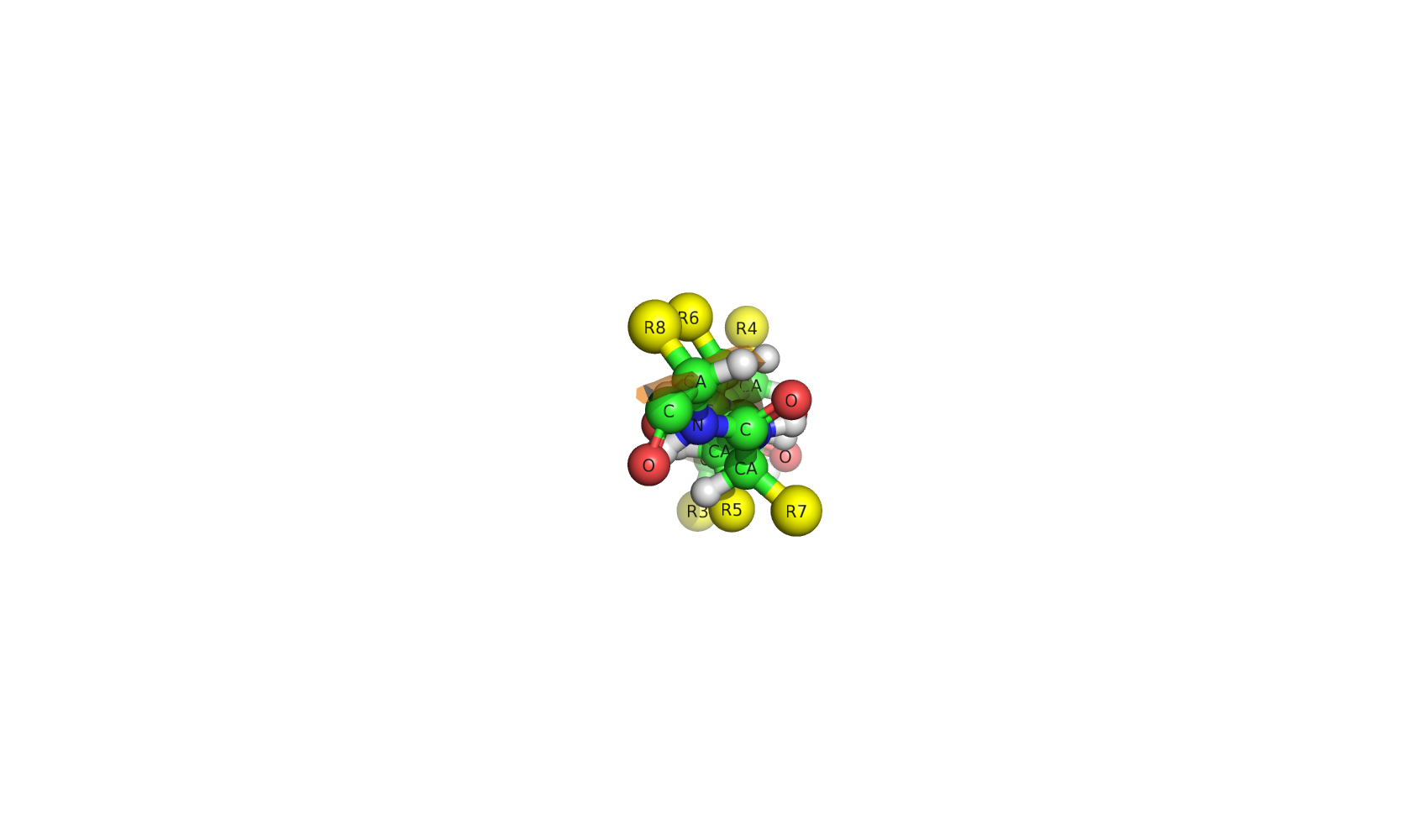 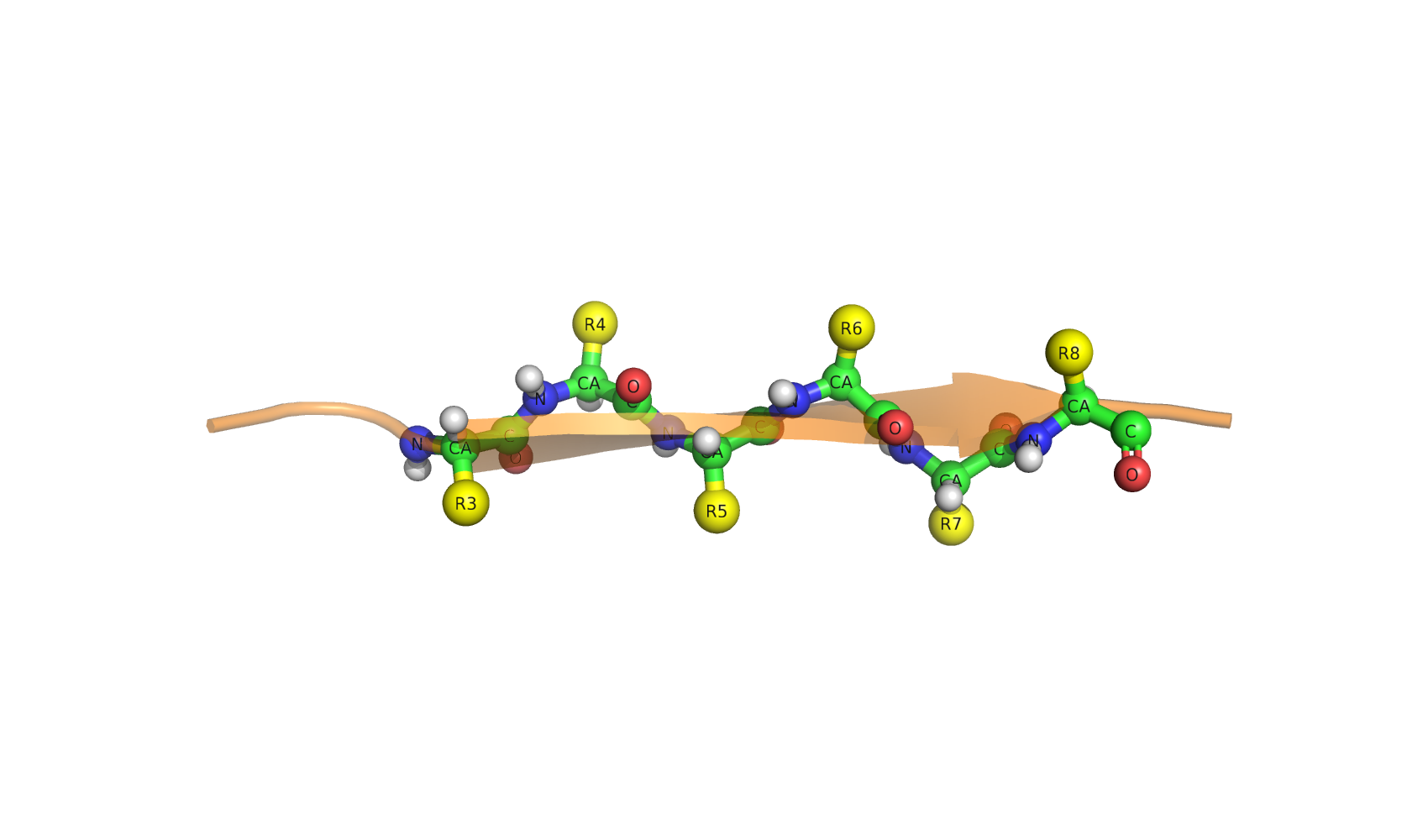 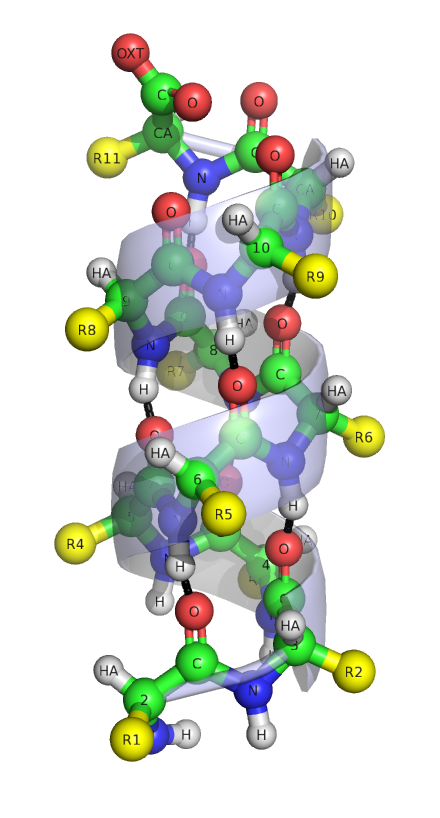 α-hélice
Antiparalela
Paralela
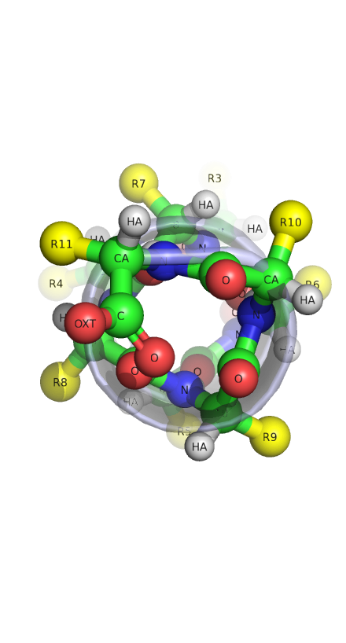 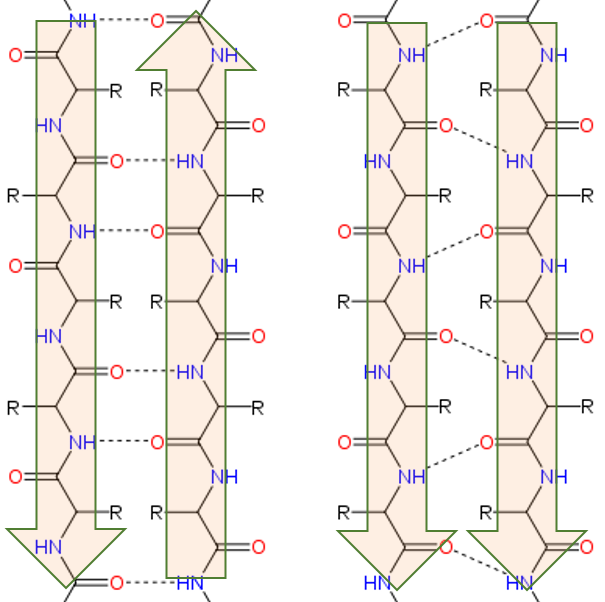 Fitas-β são incapazes de formar ligações de hidrogênio internas. Organizam-se em folhas->
Mais frequentes e
energeticamente favorável
Hélices
3.10 (ou 310)
alfa
pi
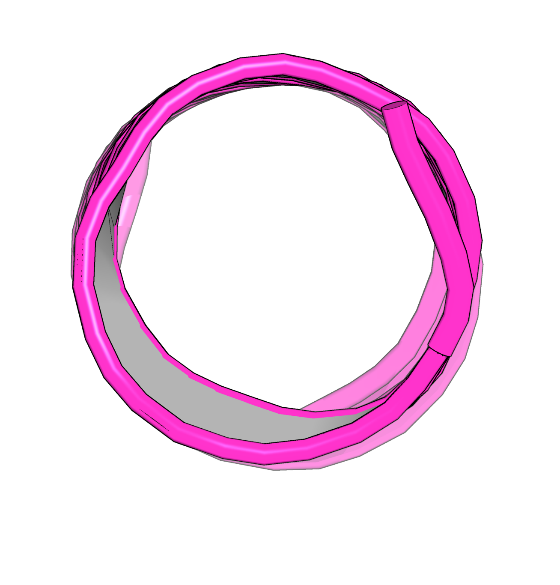 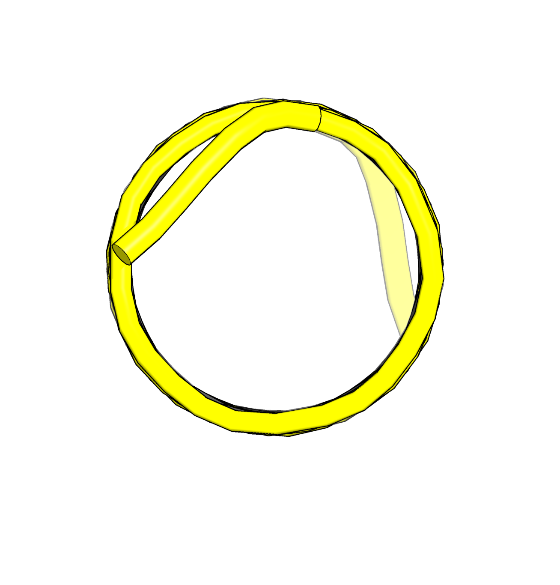 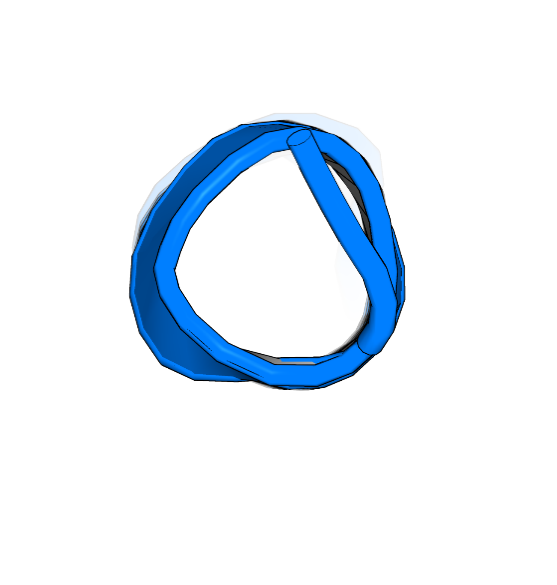 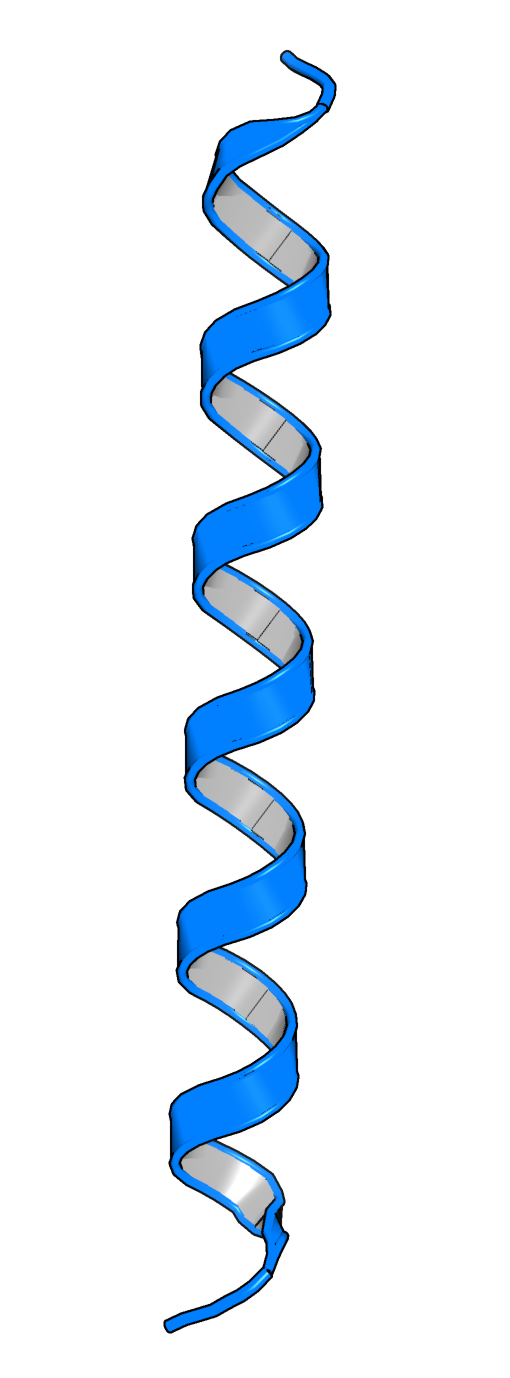 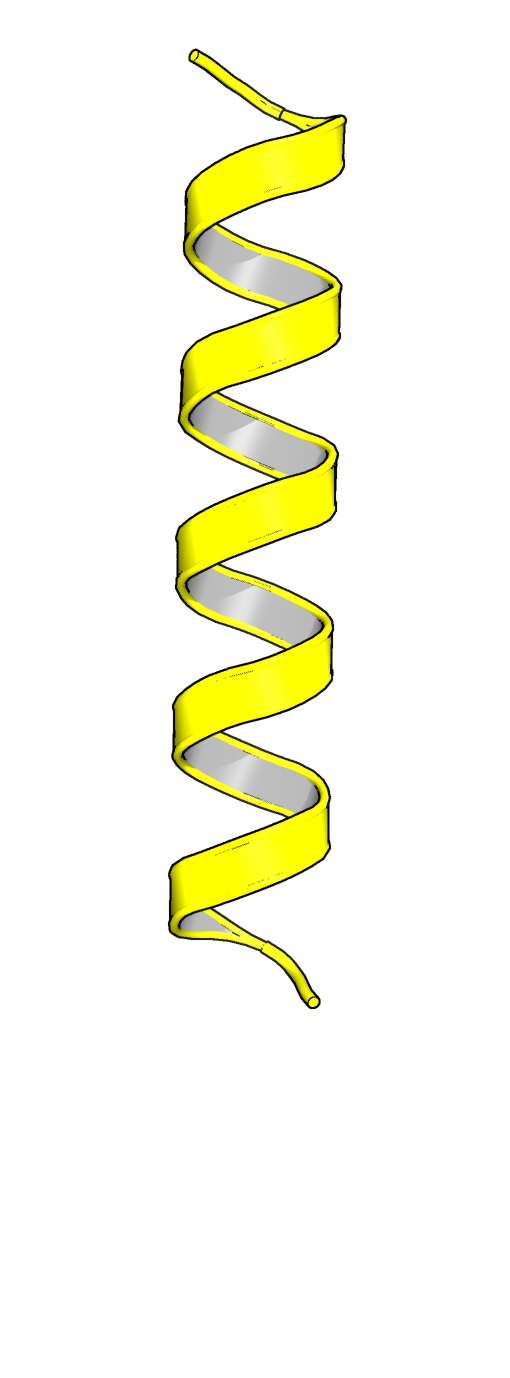 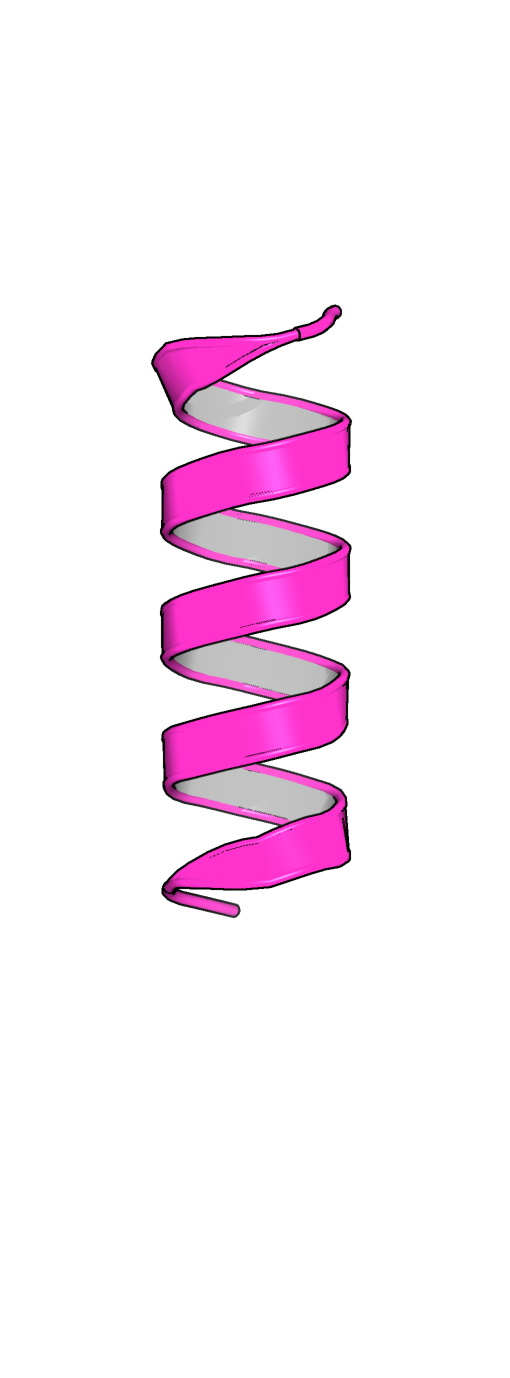 Nestes exemplos, as 3 hélices possuem 20 resíduos!
Passo:
6,0 Å
5,2 Å
5,4 Å
Resíduos por volta:
3,0
3,6
4,4
Frequência:
~3%
~97%
raro
Ligação de hidrogênio:
i, i+3
i, i+4
i, i+5
Momento de dipolo da α-hélices
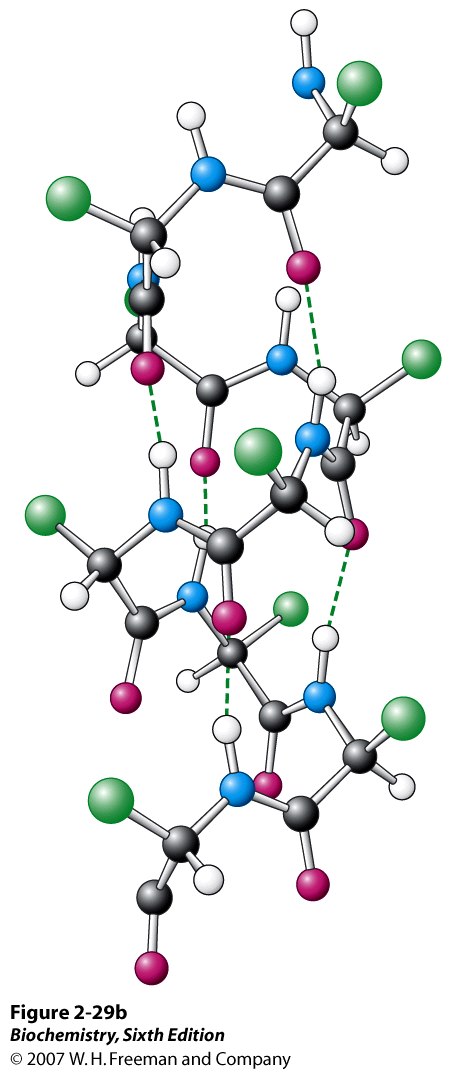 Terminal amino
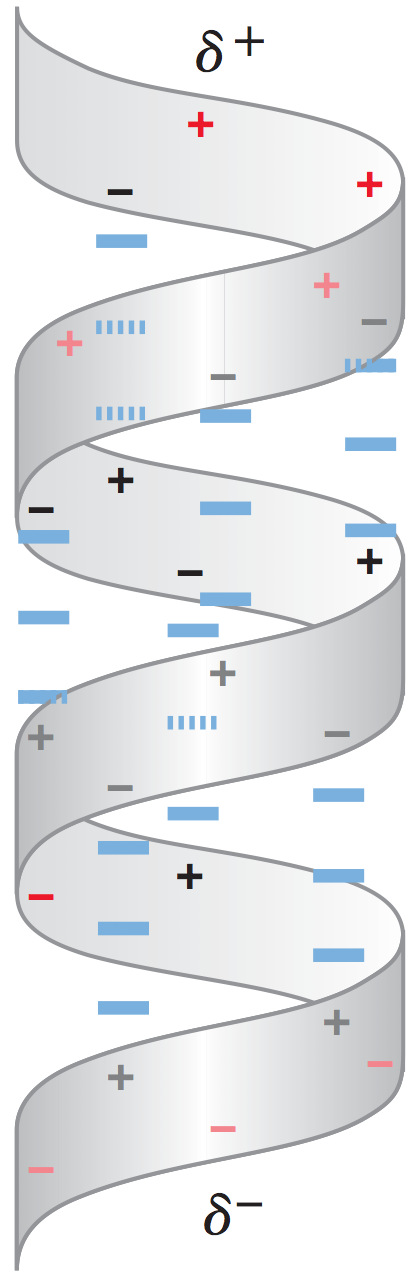 Momento de dipolo oriundo da orientação da ligação peptídica (3,5 Debye)
-0,55
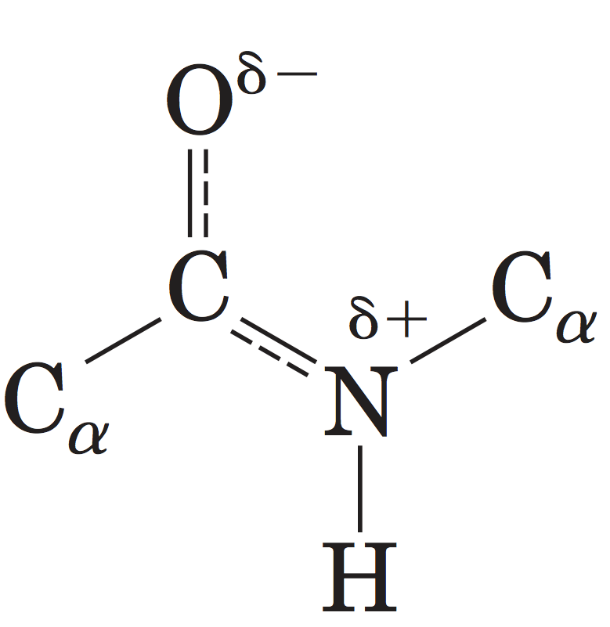 μ 3,5 D
+0,10
+0,10
+0,55
-0,35
+0,25
Terminal ácido
Folhas antiparalelas
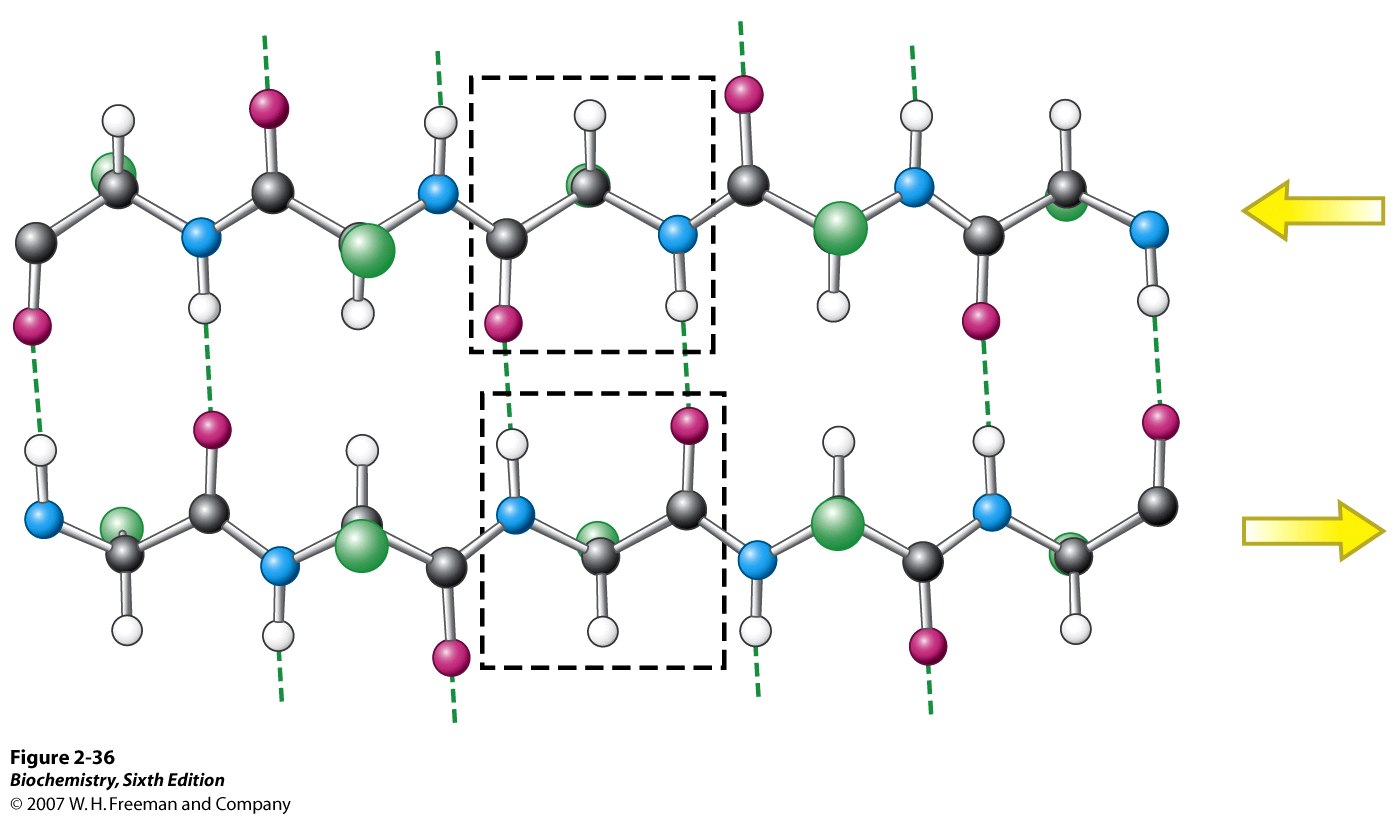 Folhas paralelas
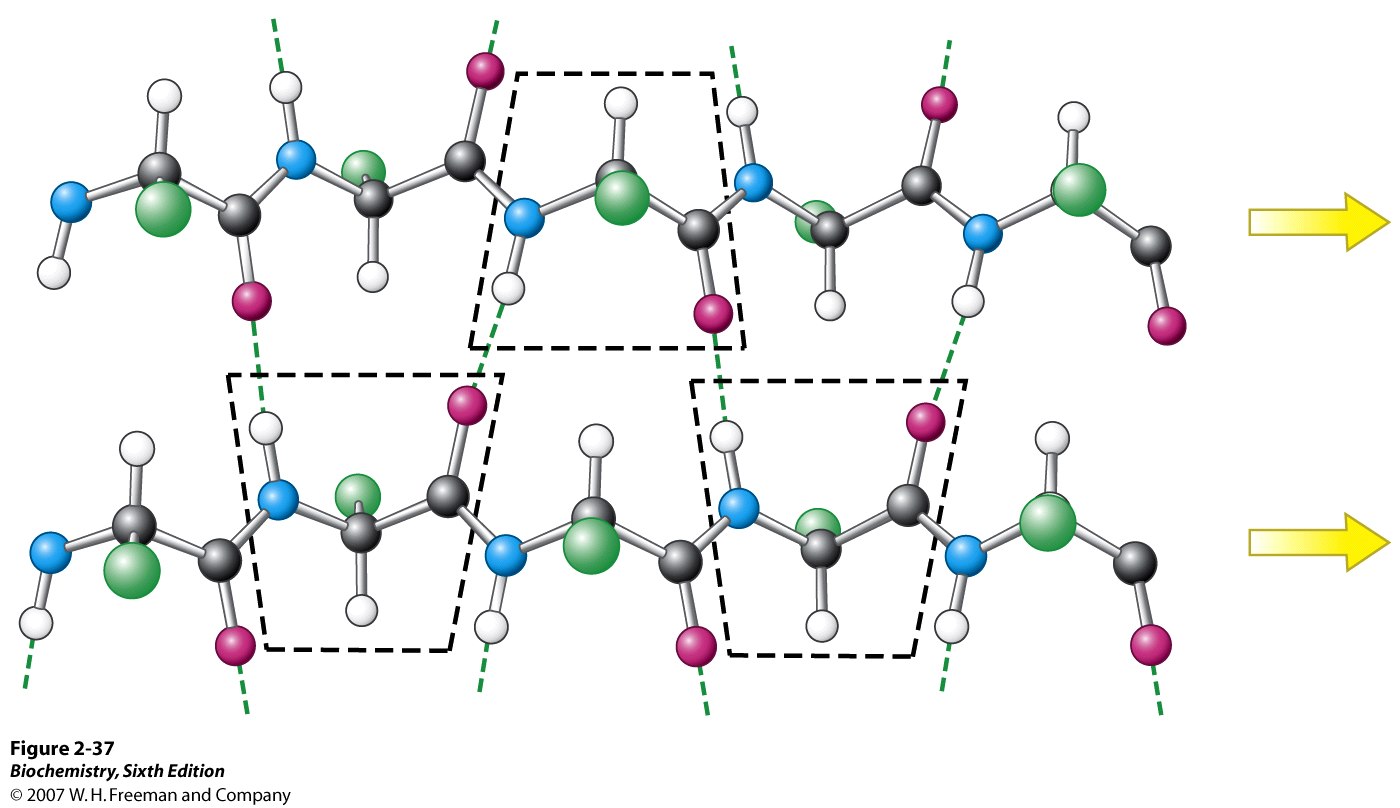 Folhas β
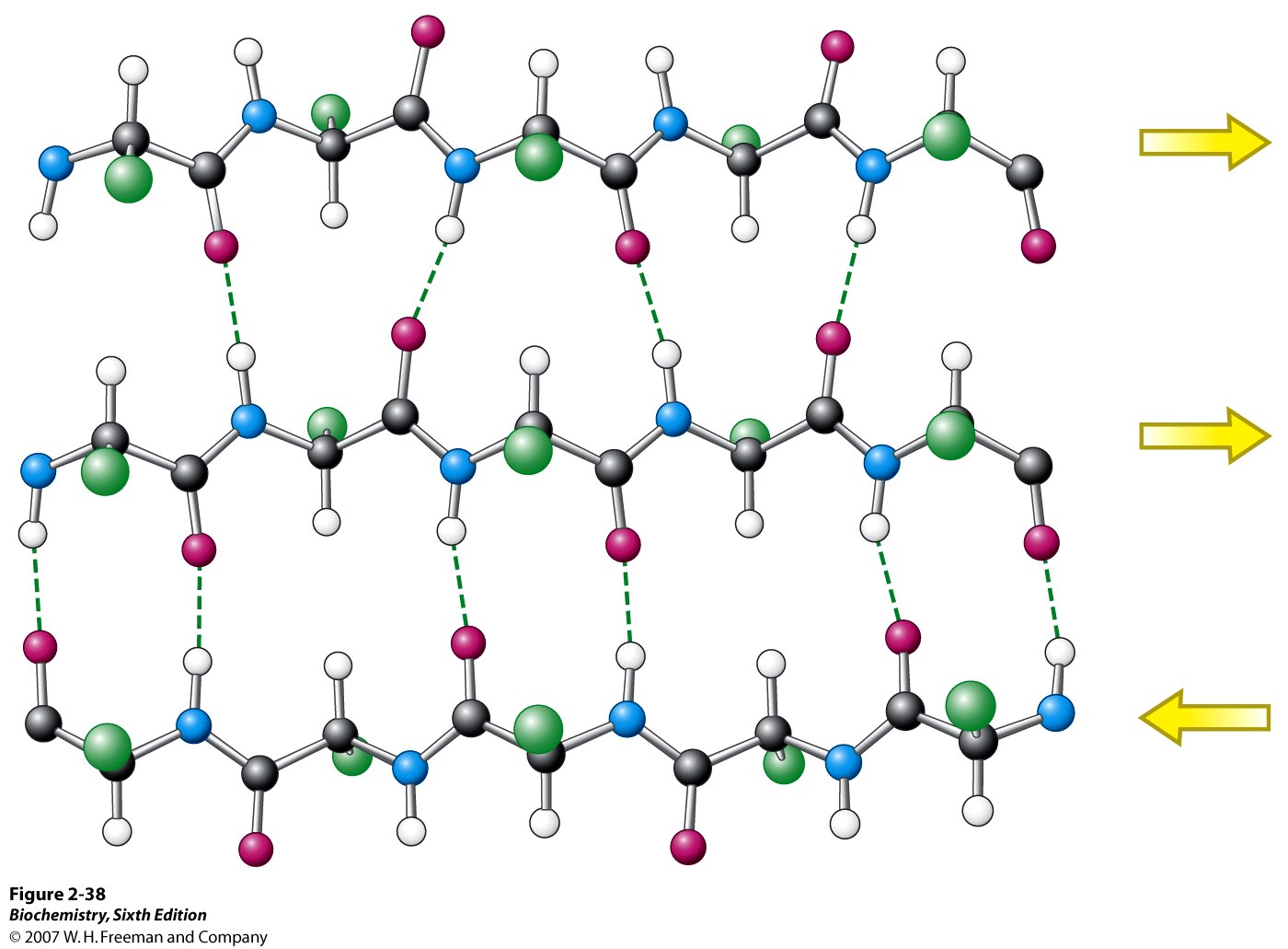 Combinações de φ e ψ em toda a cadeia de polipeptídica: estrutura secundária
Teoricamente, um número infinito de tipos de hélice é possível, dependendo da combinação de ϕ e ψ, porém alguns são mais favoráveis!
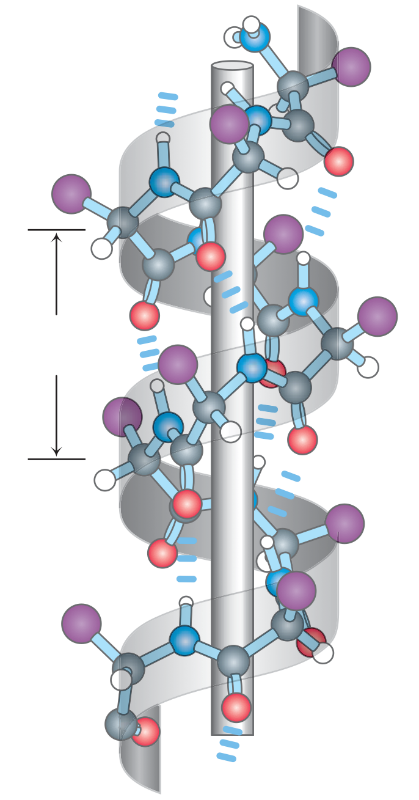 Ligação H: i -> i+4
(empacotamento mais favorável)
Another type of Secondary Structures: Loops and Turns
Em adição a helices e fitas, uma cadeia polipetídica enovelada contém dois outros tipos de estrutura secundária, chamadas de loops e turns.
(Há também regiões de estrutura desordenada, muitas vezes chamadas de random coils)
Loops e turns conectam helices e fitas. Os tipos mais comuns causam uma mudança na direção da cadeia polipeptídica, permitindo que esta dobre e volte sobre si mesma para criar uma estrutura mais compacta.
β-turn
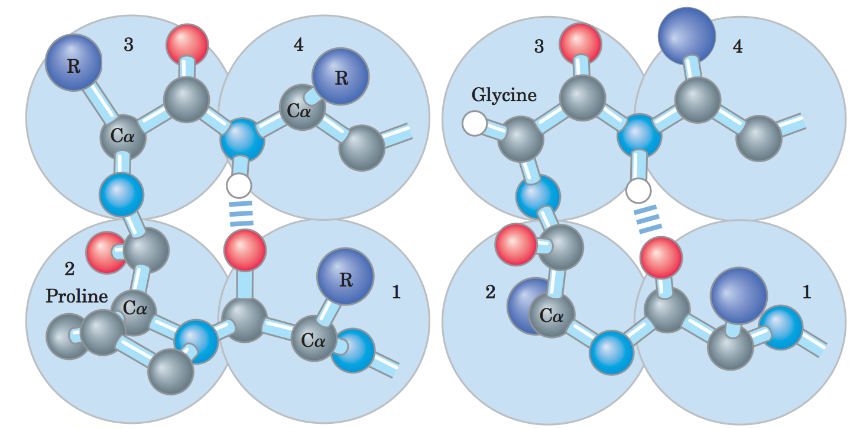 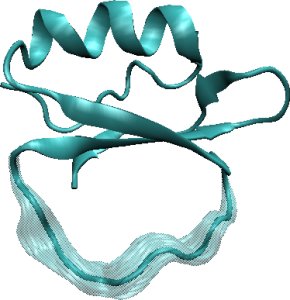 Long loop
Preferências Conformacionais dos Aminoácidos
α-hélice
Fita/folha β
Voltas β
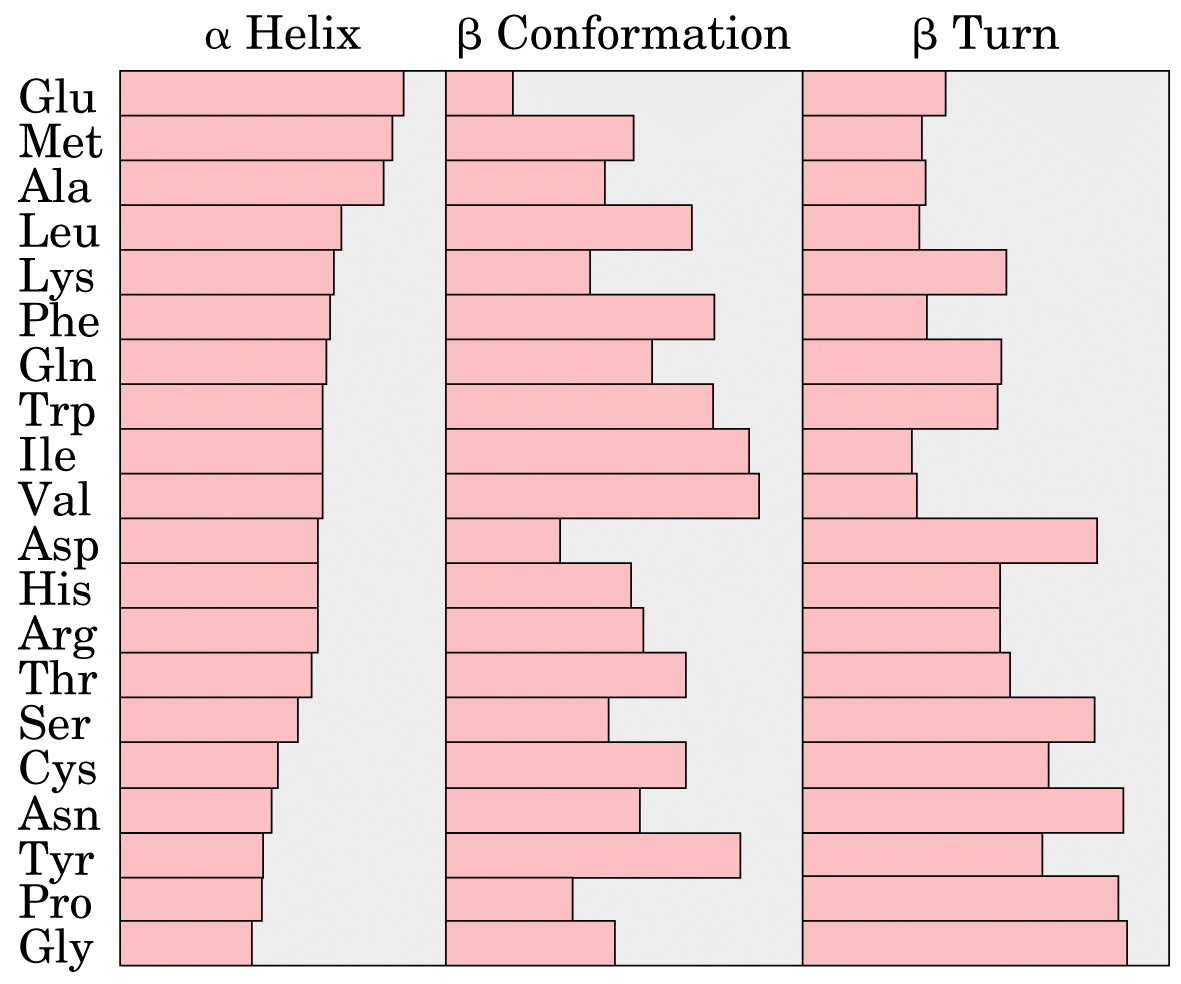 The Conformational Properties of a Polypeptide Chain: The Ramachandran Plot 50 years later
Left-handed helices are rare. This region is mostly due to Glycine residues
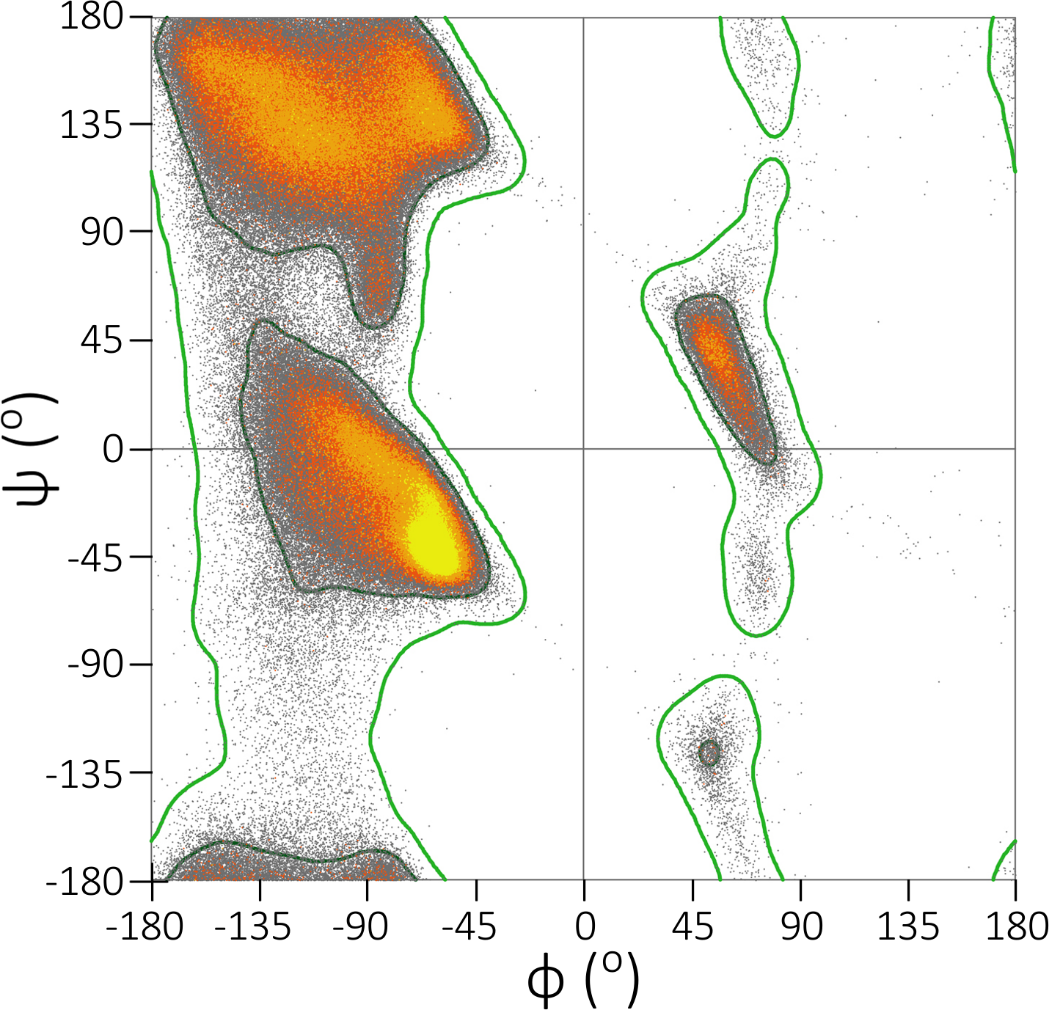 Não podemos esqucer das cadeias laterais!
Nomenclatura
Variabilidade conformacional
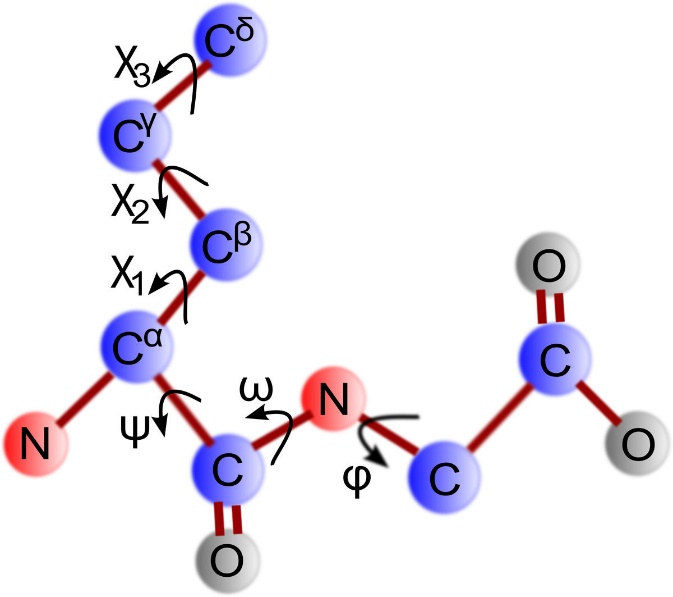 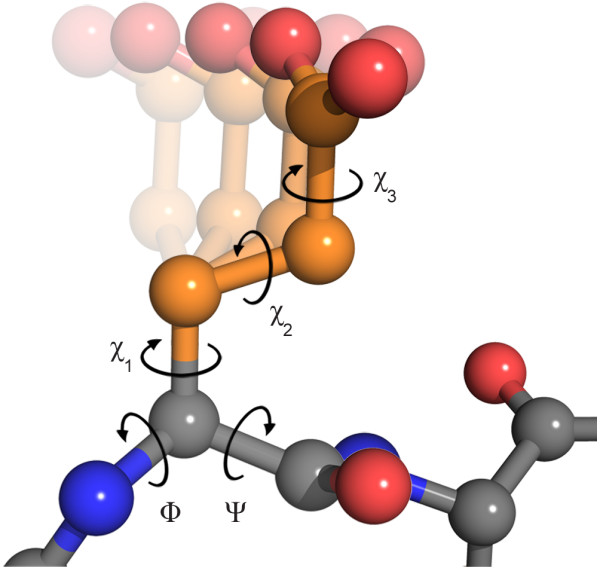 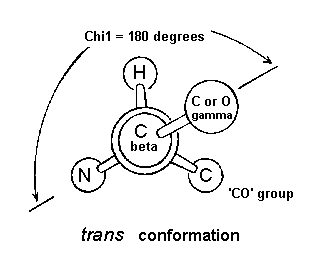 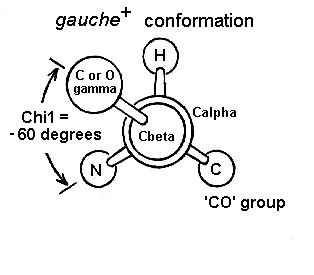 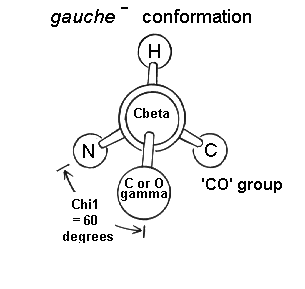 0o
Alguns exemplos de ângulos torsionais preferenciais para cadeias laterais
t
+
-
Estrutura Terciária = Enovelamento Global de Uma Cadeia Protéica
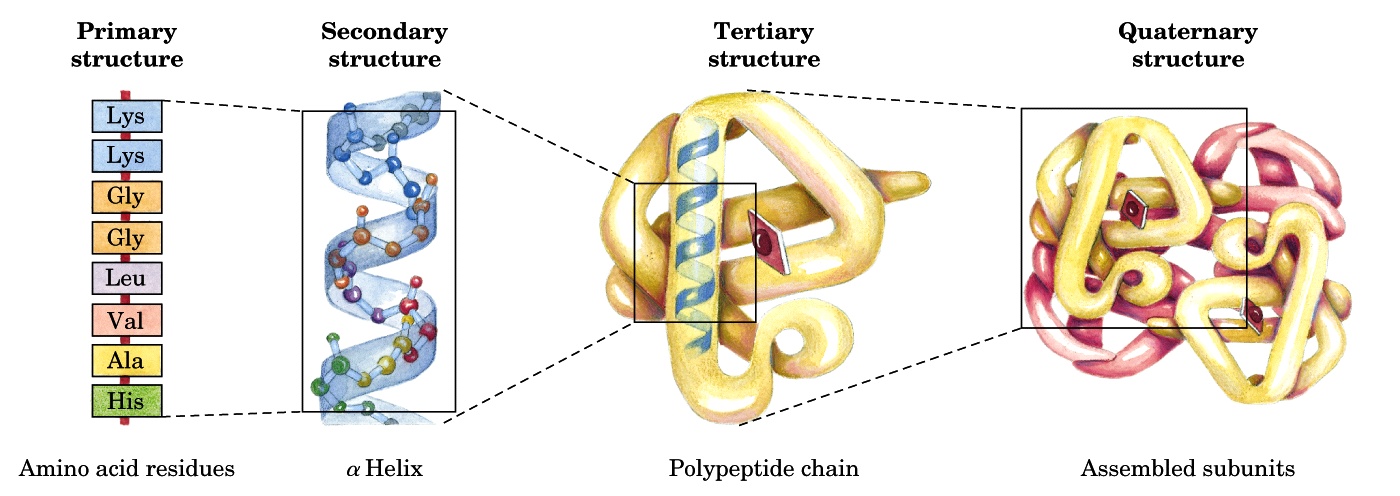 Coordenação por íon metálico
Interações hidrofóbicas
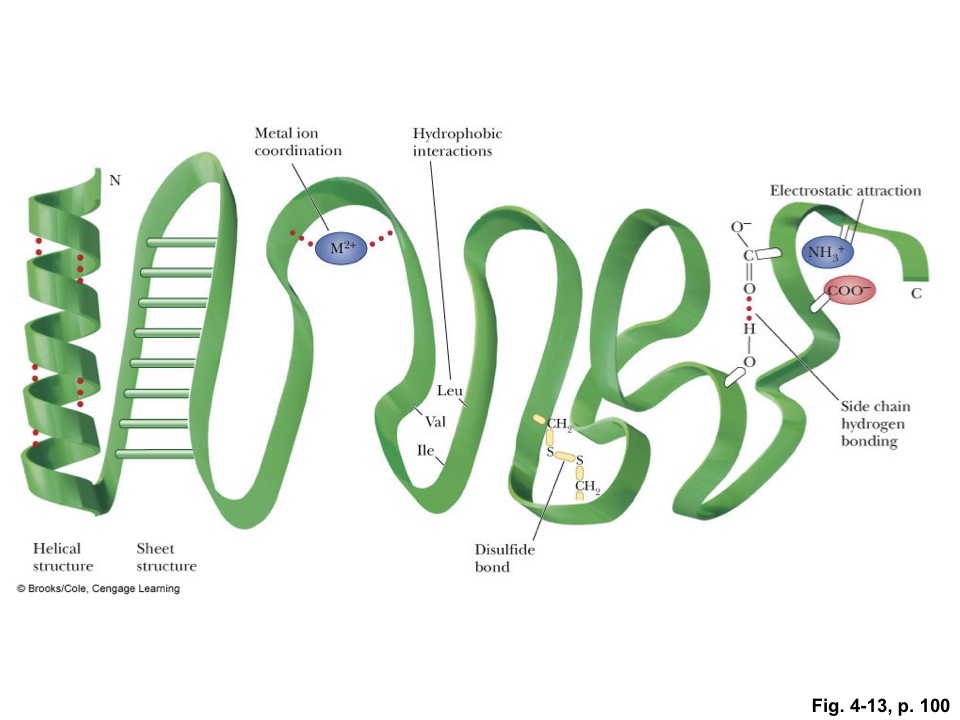 Interações eletrostáticas
Ligações de H entre cadeias laterais
α-hélice
Folha β
Pontes dissulfeto
Tertiary Structure: The Packing of Secondary Structures
De maneira a formar estruturas funcionais, os elementos individuais da estrutura secundária de um polipetídeo devem se dobrar uns contra os outro, resultando em uma estrutura terciária estável, compacta e biologicamente ativa: domínio proteico.
Descreve como random coils, helices-α, fitas-β, etc, se enovelam uns com relação aos outros.  

A forma é mantida por:
Interações majoritariamente hidrofóbicas, concetradas no “core” da estrutura;
Ligações de H entre os aminoácidos que se encontram próximos uns dos outros, 
fortes ligações iônicas entre grupos R com cargas positivas e negativas
pontes S-S (ligações covalentes)

Aminoácidos que eram distantes na estrutura primária podem agora tornar-se muito próximos uns dos outros após o enovelamento
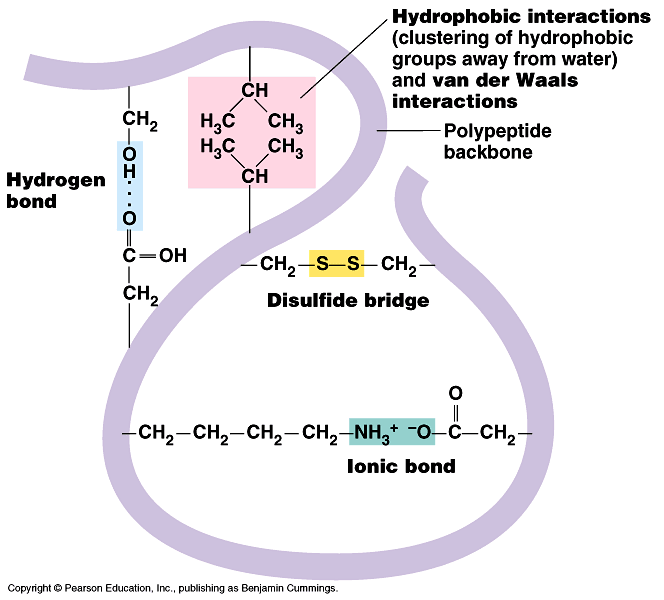 Tipos de interações não-covalentes que mantém a estrutura terciária unida
Todos contribuem de certa forma para a estrutura e estabilidade das proteínas; são mutuamente encontrados em quase qualquer proteína
Estruturas terciárias são definidas como domínios
Para fins descritivos é útil simplificar a estrutura removendo o detalhe atômico e considerando apenas o caminho percorrido pela cadeia principal no espaço (backbone).
Um domínio é uma unidade functional e estrutural distinto de uma proteína. Domínios evoluem, enovelam, funcionam e existem independentemente.












Proteínas podem ter um domínio único ou ser multidominios.
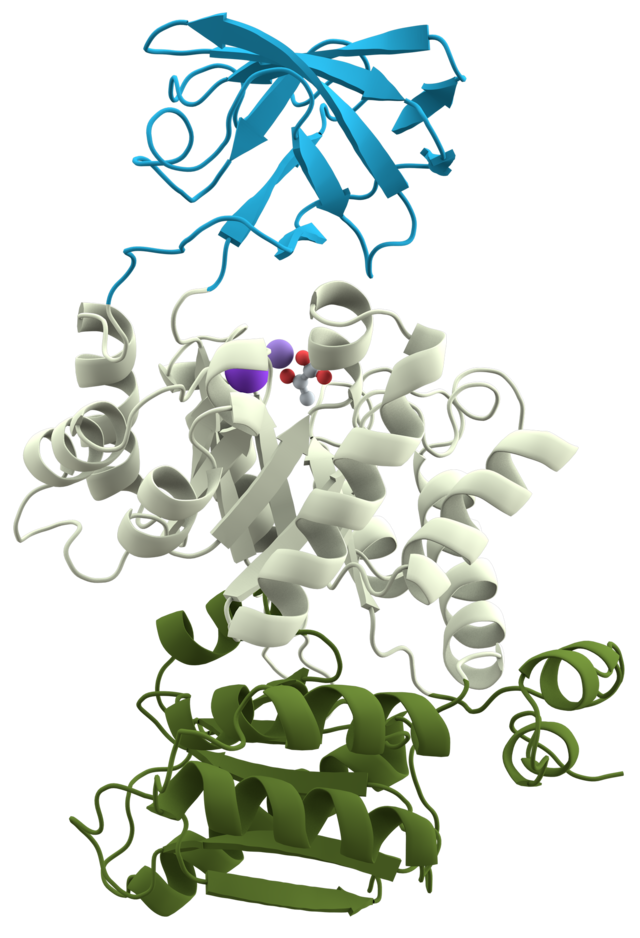 Abordagem hierárquica para estruturas terciárias: domínios
Um domínio é descrito em termos de hierarquia: Classe -> Arquitetura -> Topologia

Classe: composição de estruturas secundárias. Três classes principais: α, β e α/β.

Arquitetura: arranjo geral e relativo dos elementos de estrutura secundária, mas sem preocupação com sua conectividade (~30 tipos principais em cada classe). 
Examples: α-class: α-bundles, α-non-bundles, α-horseshoes, α-solenoids and α/α barrels; β-class: β-rolls, β-barrels, β-clams, β-sandwiches β-trefoils, β-prisms (parallel and orthogonal) β-propellers (with different numbers of blades), different types of β-solenoids (or β-helices); α/β-class: α/β barrels (TIM barrels), α/β sandwiches (with varying numbers of layers and types), the α/β-box, α/β-horseshoe, α/β-propellor etc…

Topologia: Descreve a conexão entre os elementos de estrutura secundária. Duas proteínas podem ter a mesma arquitetura mas diferentes topologias.
Abordagem hierárquica para estruturas terciárias: domínios
Trypsin d1, d2
An example: Class β -> Architecture: β-barrel -> Topology
Piruvate Kinase d2
3
1
1
5
5
3
NH2
NH2
COOH
COOH
Trypsin d1, d2
Piruvate Kinase d2
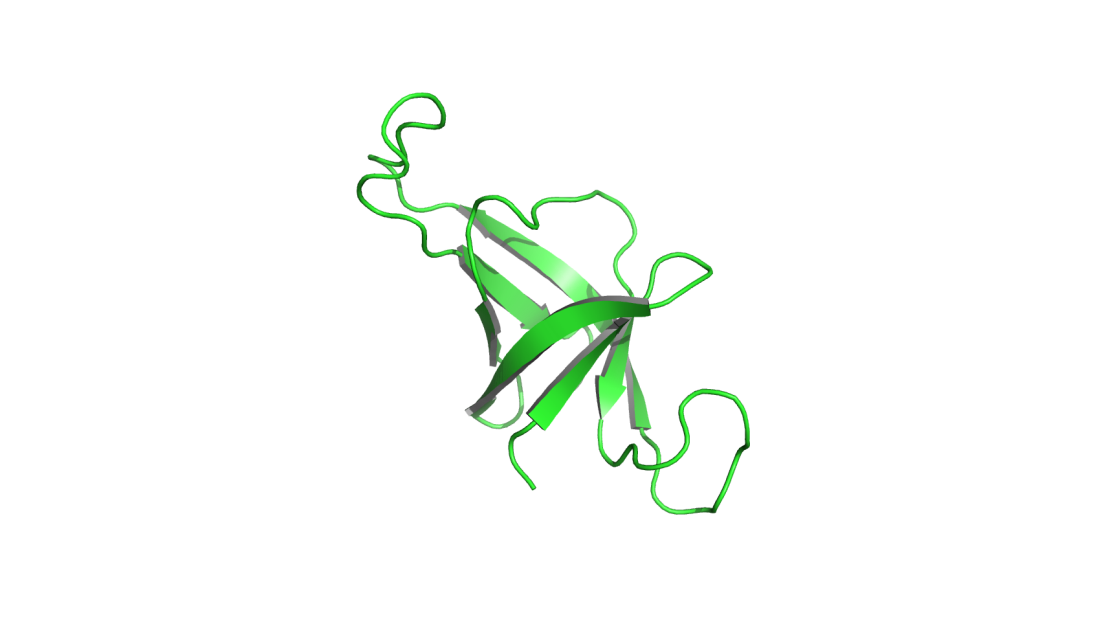 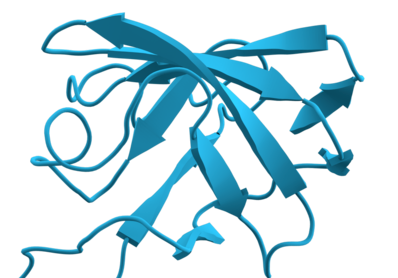 Examples of domains, belonging to the solenoid architecture
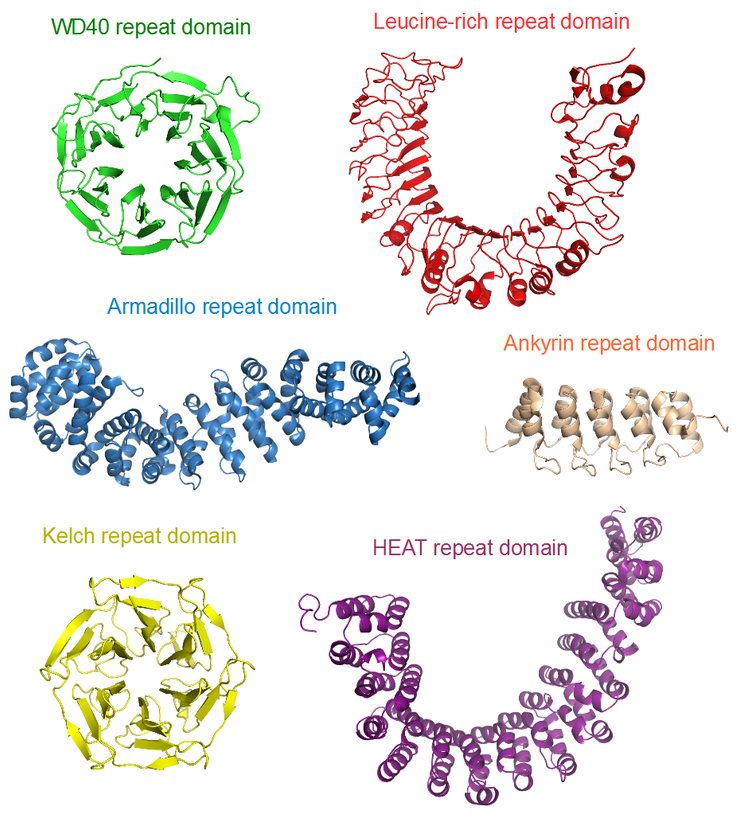 Lac Repressor é um exemploe de uma proteína multidomínio
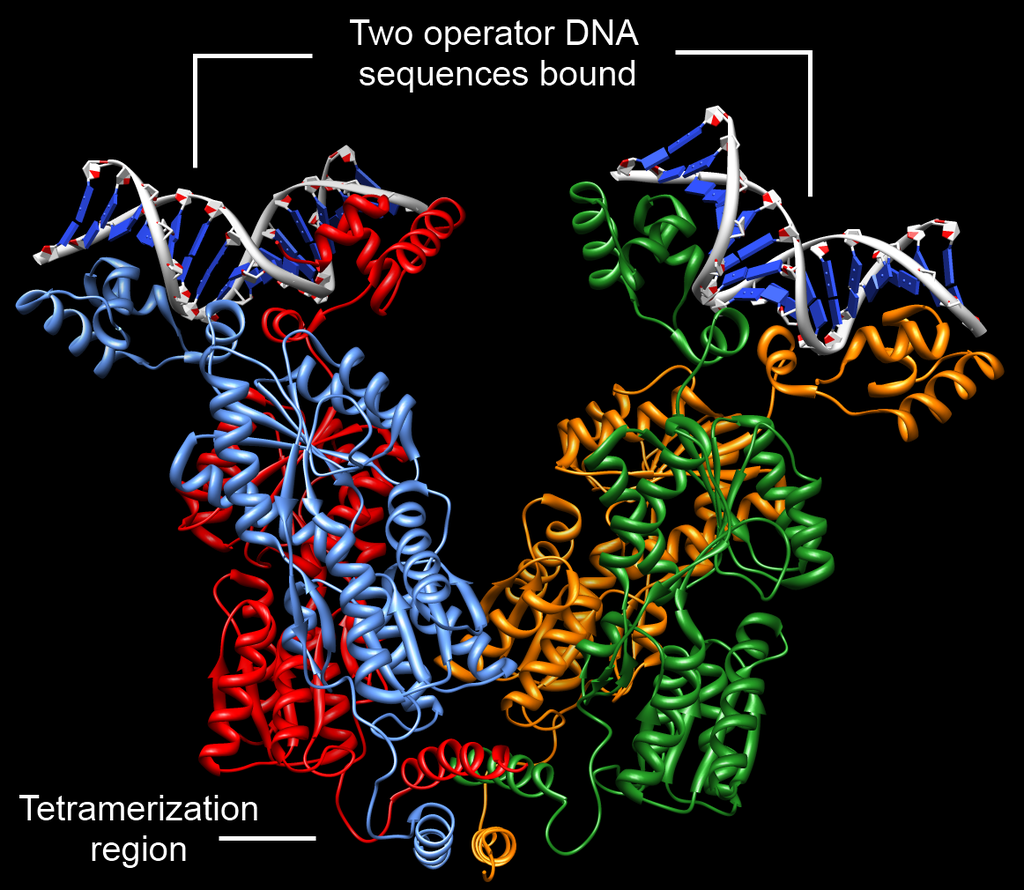 DNA-binding
domains
Linker
Linker
Regulatory
domain
Crescimento do número de folds únicos, por ano, como definido pelo SCOP
Há uma crença geral de que o número total de folds é relativamente limitado. 
Espera-se que, como resultado de iniciativas de genômica estrutural, dentro dos próximos anos nosso conhecimento do universo completo seja consideravelmente completo.
Are we there yet?
Number of Folds
The Quaternary Structure
Algumas proteínas (uma minoria) são funcionalmente compostas apenas de uma cadeia única de polipeptídeos, ou monoméricas. O restante são homo- ou hetero-oligômeros ou conjuntos polímeros macromoleculares .
In a recent evaluation of the proteins encoded by the E. coli genome:
Dímero
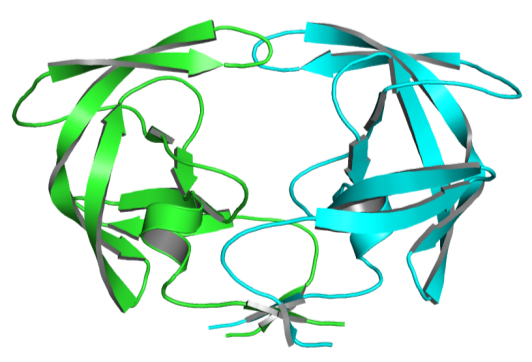 # subunits	 % proteins
        1	     19.4
        2	     38.2
        3 	      5.4
        4              21.0
        5               0.1
        6               5.6
        7               0.1
        8               2.4
        9               0.0
      10               0.0
      11               0.0
      12               1.6
    >12               2.2
Polimers          2.7
Trímero
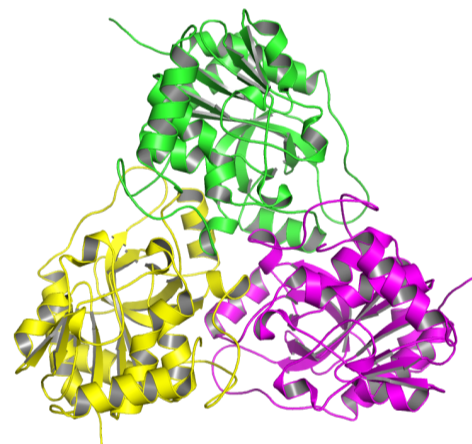 Tetrâmero
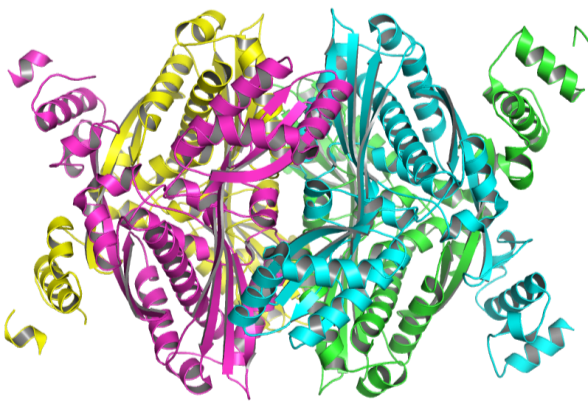 The Quaternary Structure
Algumas proteínas (uma minoria) são funcionalmente compostas apenas de uma cadeia única de polipeptídeos, ou monoméricas. O restante são homo- ou hetero-oligômeros ou conjuntos polímeros macromoleculares .
In a recent evaluation of the proteins encoded by the E. coli genome:
# subunits	 % proteins
        1	     19.4
        2	     38.2
        3 	      5.4
        4              21.0
        5               0.1
        6               5.6
        7               0.1
        8               2.4
        9               0.0
      10               0.0
      11               0.0
      12               1.6
    >12               2.2
Polimers          2.7
Por que mais que uma subunidade?
Múltiplos sítios de ligações, associação com membranas, cooperatividade e alosterismo, formação de cavidades, canais e poros; formação de sítios ativos, tamanho e estabilidade, múltiplas funções (hetero-oligômeros).
O último nível de proteína: modificação pós-traducional, MPT
Cadeias polipeptídicas passam por MPT (como dobragem, clivagem e outros processos) antes de se tornarem o produto maduro: a proteína funcional.
1. MPTs envolvendo adição de grupos funcionais
1.1. MPTs envolvendo a adição de grupos hidrofóbicos para localização de membrana (myristoylation, palmitoylation, etc.) 

1.2. MPTs envolvendo a adição de cofatores para maior atividade enzimática
(lipoylation, flavin, heme C, etc.)  

1.3. PTMs envolvendo a adição de grupos químicos menores (phosphorylation, glycosylation, acetylation, S-nitrosylation, hydroxylation, etc.)

2. MPTs envolvendo a adição de outras proteínas ou peptídeos
	(SUMOylation, ubiquitination, etc.)

3. MPTs que envolvem mudanças estruturais
	(S-S bridges, proteolytic cleavage, racemization, etc.)
Protein Structure Database
Yearly Growth of Total Structures, available at the Protein Data Bank (www.rcsb.org)
(X-ray Crystallography + NMR + EM)
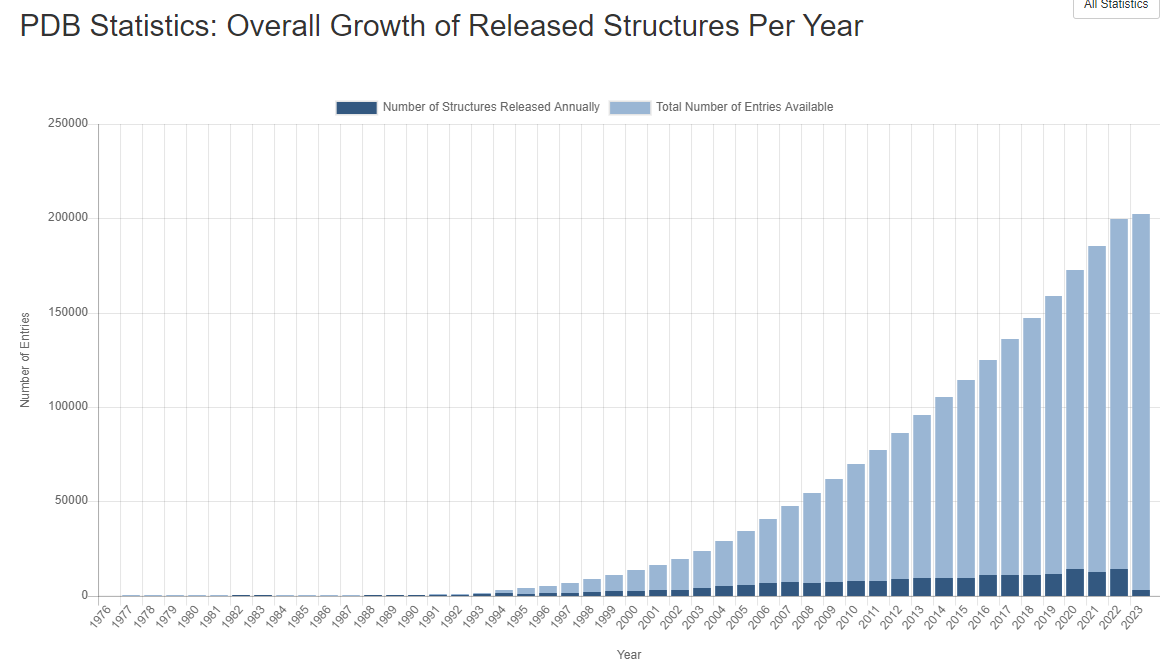 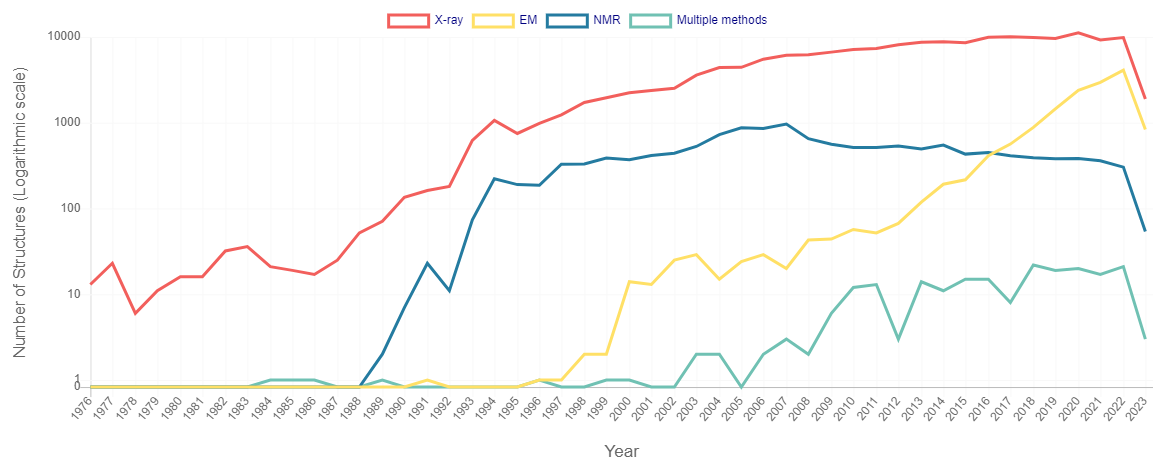